Welcome to the G-OnRamp Workshop
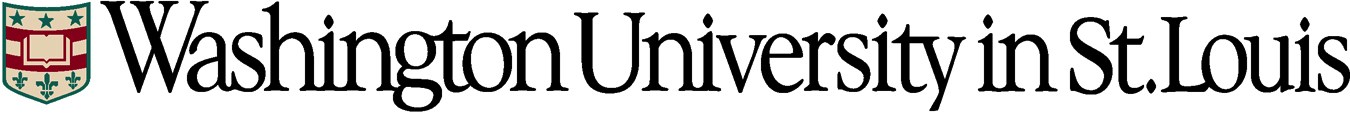 July 16 – 19, 2018         SCR Elgin, J Goecks

Funded by the NIH BD2K Program,
with continuing GEP support from NSF and Washington University in St Louis,
 and Galaxy support from NHGRI, NCI, NSF, and Oregon Health and Science University.
Copyright 2018 Washington University
Workshop Participants
J. Antonio Baeza-Migueles		Clemson University
John Bermingham 			Washington University in St. Louis 
Indrani Bose					Western Carolina University
Lijing Bu						University of New Mexico
Pradheep Chhalliyil			Genetic ID
Olivier Fedrigo				Rockefeller University
Cristina Fernandez-Marco		Cold Spring Harbor Laboratory
Vanessa Gonzalez			Smithsonian Institution
Pingheng Hsieh 				Institute of Information Science, AS, Taiwan
Amanda Hulse-Kemp			USDA - ARS
Katherine Jensen				UNCC & Smithsonian Institute
Rick Meyer					Donald Danforth Plant Science Center
Antonette Todd				Delaware State University
Mirian Tsuchiya				Smithsonian Institute
James Wachira  				Morgan State University
Brian Wey 					City College of City University of New York
	
Sally Elgin, Wilson Leung, 
	Chris Shaffer, Yating Liu      	Washington University in St Louis, MO
Jeremy Goecks, Luke Sargent		Oregon Health Sciences University	

Fusion of Galaxy and the Genomics Education Partnership
[Speaker Notes: Instructor: Professor Sarah CR Elgin 
Slide:
Sources:

Notes:]
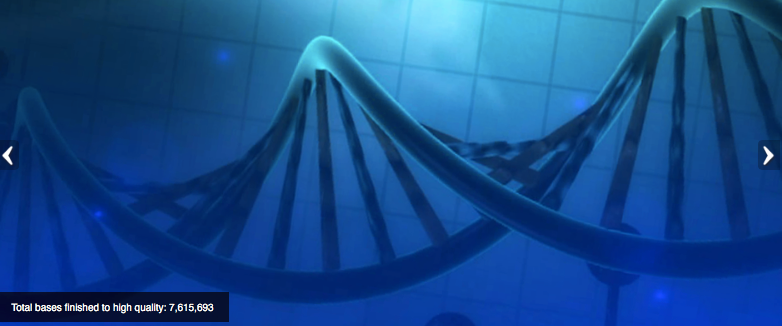 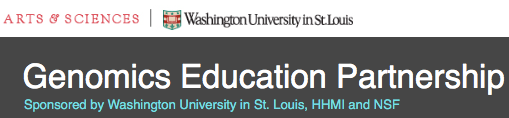 Goals:
Integration of genomics into the undergraduate biology curriculum
Integration of research thinking into the academic year curriculum
Creation of dynamic student-scientist partnerships
Publication of research in genomics & in science education

Advantages of bioinformatics for course-based research:
Low laboratory costs (computers, internet connection)
Web based tools (IT support, installation)
No lab safety issues; open access 24/7
Lends itself to peer instruction
Allows low-cost failure
Large pool of publically accessible raw data
Currently 126 faculty from >100 colleges & universities;  last year 74 schools claimed projects, >1500 students involved.
[Speaker Notes: Started over 10 years ago, We realized from teaching a genoimcs researched based course some of the benefits of a research experience of this type
1. cost; 2. Safety; 3. data availabitly; 4. Acsessibilty (many web based tools)

Instructor: Professor Sarah CR Elgin 
Slide:  Faculty join by coming to a 1-week workshop at Wash U to learn software tools and approach.
Sources:

Talk specifically about each advantage and each goal –in particular the “no lab safety so lends peer instructio”

Notes:]
Current GEP Membership
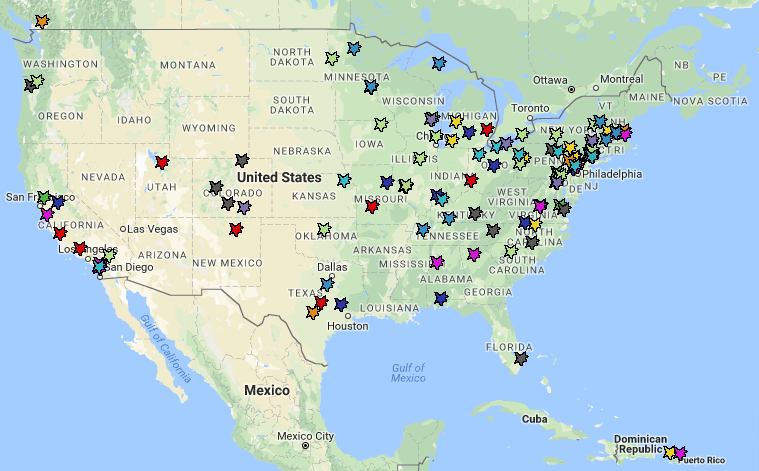 Mostly
PUIs  &
community
colleges
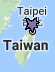 2006
2007
2008
2009
2010
2011
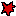 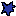 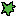 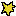 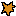 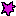 Year joined:
2012
2013
2014
2015
2016 & 2017
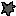 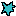 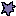 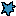 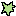 The Drosophila melanogaster fourth chromosome (F element) is largely heterochromatic (packaged with HP1a) but has ~80 genes
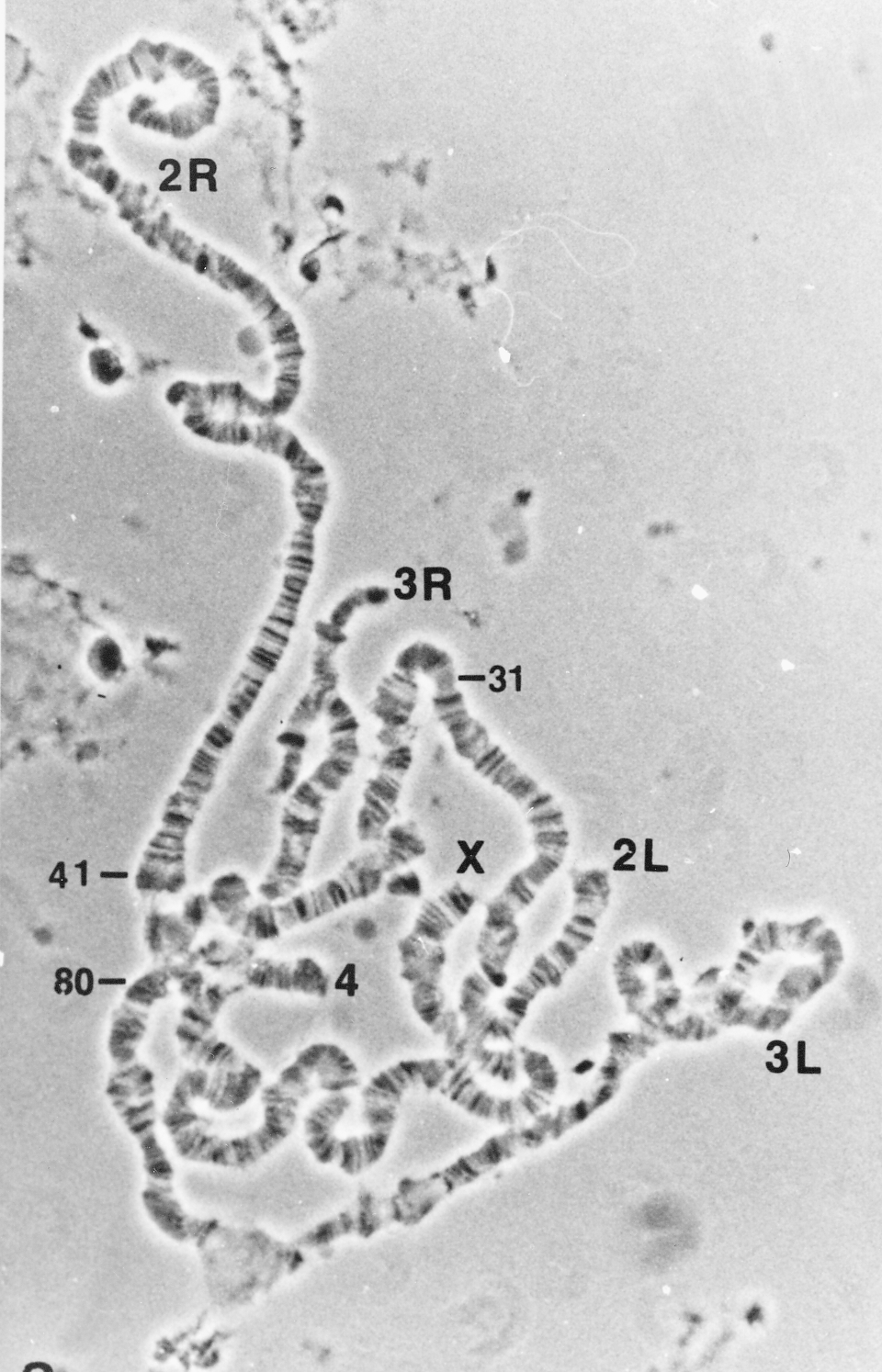 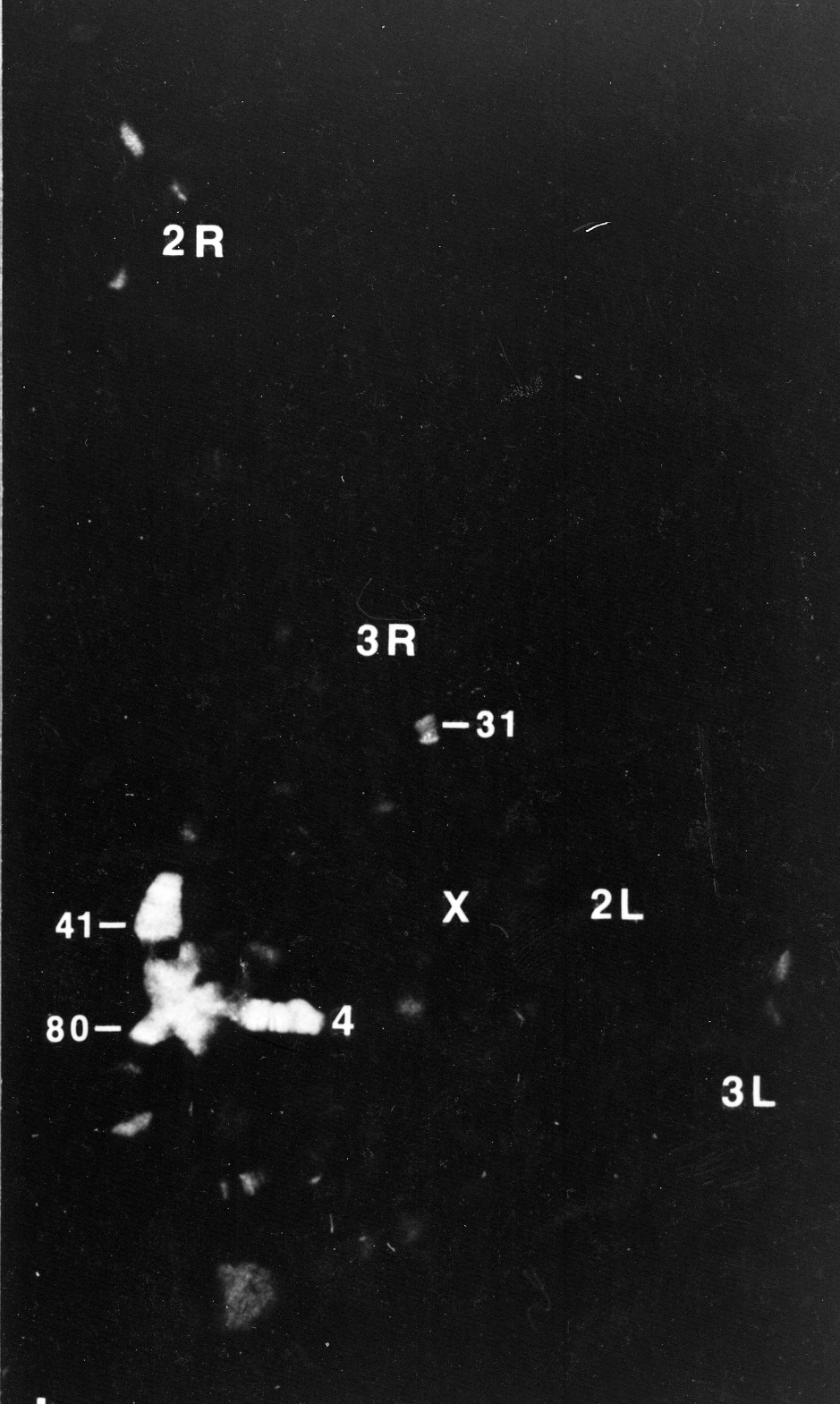 F
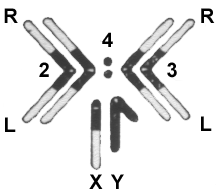 D
James et al, 1989, Europ J Cell Bio 50: 170
C
C
HP1
Phase
[Speaker Notes: To look for proteins preferentially associated with heterochromatin, we prepared monoclonal antibodies against proteins that bind tightly in the nucleus, and screened by using the antibodies for immunofluorescent staining of the polytene chromosomes. Heterochromatin Protein I (HP1) is preferentially associated with the chromocenter, small fourth chromosome, telomeres, and a few sites in the chromosome arms.]
Drosophila comparative genomics:to understand the organization, evolution and gene function on the 4th (dot) chromosome
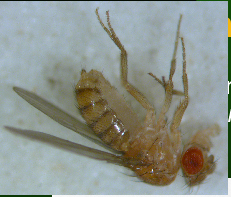 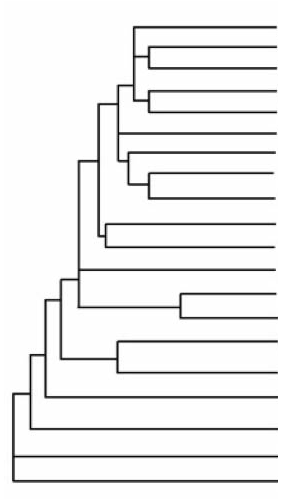 D. melanogaster
D. simulans
D. sechellia
D. yakuba
D. erecta
D. ficusphila
New species sequenced by modENCODE
D. eugracilis
D. biarmipes
D. takahashii
Reference
D. elegans
D. rhopaloa
2010 Genetics publication
D. kikkawai
D. bipectinata
2015 G3 publication
D. ananassae
D. pseudoobscura
2017 G3 publication
D. persimilis
D. willistoni
Ongoing annotation
D. mojavensis
D. virilis
D. grimshawi
Phylogenetic tree produced by Thom Kaufman as part of the modENCODE project
[Speaker Notes: Anticipate that we will work on the remaining projects from the D. elegans F element and new projects from the D element this Fall.
Plan to have TSS only projects for D. biarmipes]
Strategy: divide and conquer!              
Students improve the sequence & carefully annotate the genes
Use publically available genome sequences from the web
Divide into 40 - 100 kb projects, which different schools claim & then submit
Each project done at least twice independently; checked by advanced student, results reconciled
For D. mojavensis, students covered 1.7 Mb, closed 26 of 28 gaps, 
      added/improved 20 Kb, and annotated all potential genes.
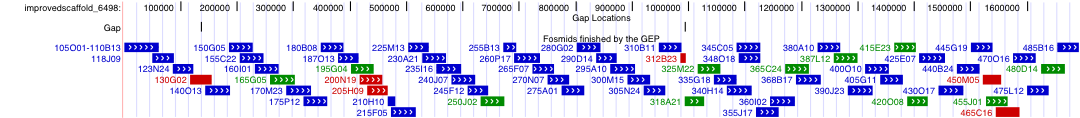 Fosmid sequence matches consensus sequence
Putative polymorphisms
Finished sequences are made publicly available;
 annotations are linked to FlyBase.

This could not be accomplished without the efforts of hundreds of students!
The Genomics Workflow
Public “draft” genomes
http://gep.wustl.edu
Divide into overlapping student projects(~40kb)
Annotation
Sequence and assembly improvement
Evidence-based gene annotation
Collect projects, compare and confirm annotations
Collect projects, compare and verify final consensus sequence
Sequence Improvement
Reassemble into high quality annotated sequence
Students learn to use a UCSC genome
browser, BLAST, FlyBase, Clustal, others.
Students present findings at local meetings;
GEP publishes as group.
Analyze and publish results
Annotation challenge: Create gene models from evidence: sequence similarity, computational predictions, RNA-Seq, etc. 
(local UCSC Browser)
Improved Sequence
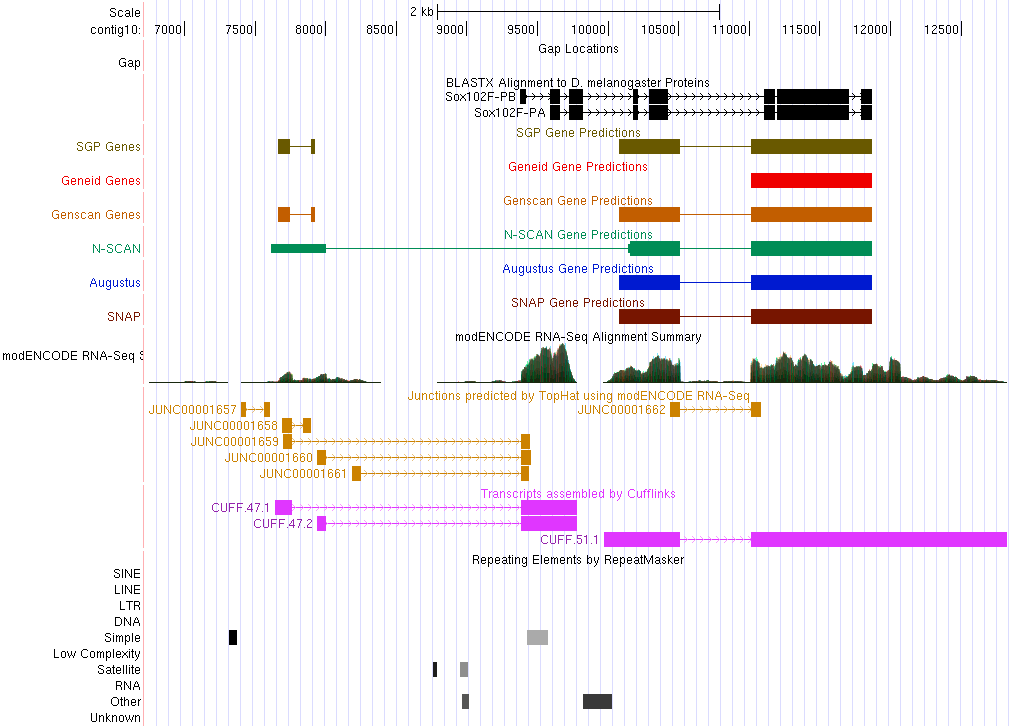 Sequence Homology
Gene Predictions
RNA-Seq, TopHat, Cufflinks
Repeats
[Speaker Notes: Browser allows us to map various evidence tracks against the improved genome sequence for a given species.]
Pooling student data allows us to analyze patterns of evolution of different chromosome domains
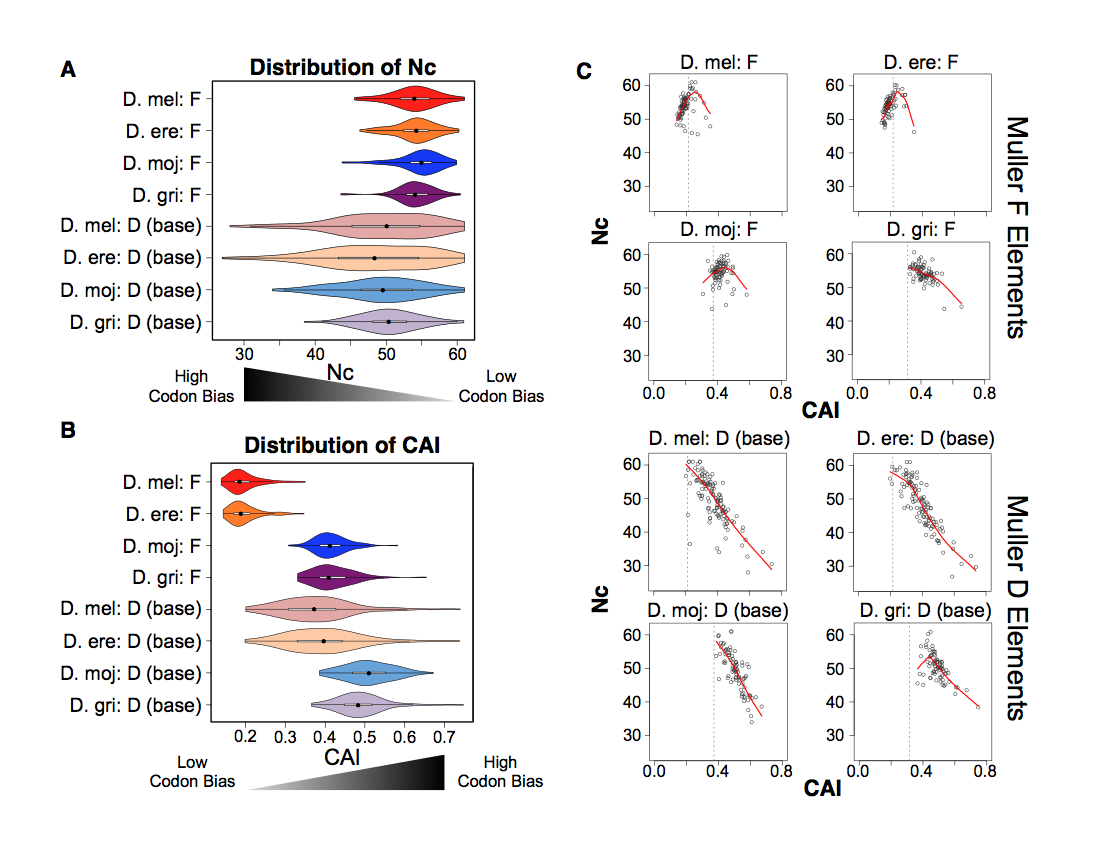 [Speaker Notes: Simplify? Or figure two from paper? Or the hot spot]
GEP annotation quiz results ’10 – ’12;
similar results obtained for ‘15 – ’17.
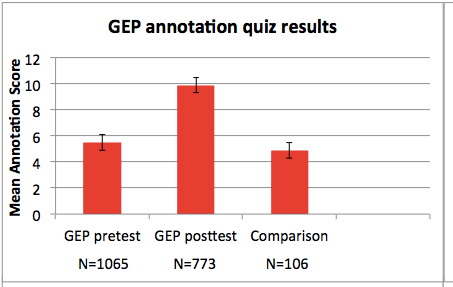 [Speaker Notes: Metric for measuring how much the students did learn through knowledge quizzes]
Survey results comparing ~10 hr course (blue) and 
~45 hr course (red) with summer-in-the-lab (green)
.
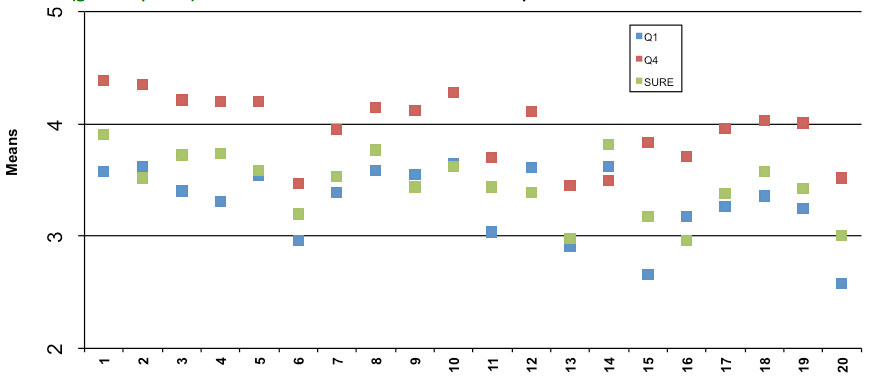 GEP school
       SURE 09 Bio
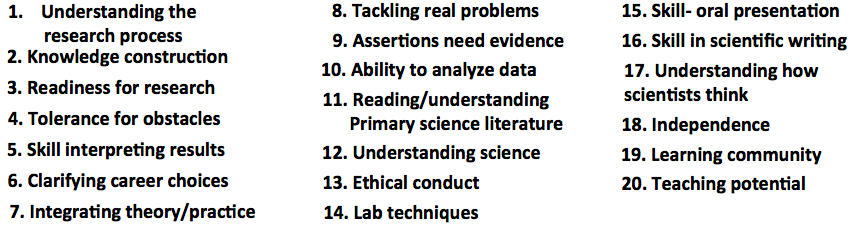 [Speaker Notes: Sample size: WU ~45, SURE 09 1200, soph lab 90, all GEP 350.  Conclude that 1 semester is enough, 10 hr not enough.  Instructors goal – use annotation to teach gene structure, any understanding of research is bonus!]
Selected student quotes…..
The class was very intellectually challenging for me. It taught me to think in a way that I had never thought before.

It was a great team-building and learning experience. It was independent work, but you were going through the same things as the other students and built camaraderie.

Everything we gained from the class…was either found by desperately messing around on the various websites …or by talking with other students.

I know if I could survive this class then I could survive just about anything.
[Speaker Notes: 80% of the comments were positive, 20% were not
Initial frustration that were convinced by their own success]
Recent hypothesis: 
“formative frustration” (struggle) is important!
Reports from GEP Faculty
Blue = positive impact
Red = negative impact
Green = no impact
D. Lopatto;
J. Brennan
How likely are you to let your students take risks/fail….
In wet lab work…			32%			50% 		10%		
In GEP research...			67%			27%			1%
					Very likely 	  Moderately      Not at all
[Speaker Notes: Scaling is one of the big issues;

Ongoing debate if we can some yes some no
Could use online 

Ways that could help include]
Can we reach more faculty and students?
Biggest need:  generate a system making it easier to load a new genome into a browser, adding evidence tracks to facilitate annotation; funded by NIH to work with Galaxy to achieve this.

Needs to include the ability to check work as you go: use Gene Model Checker

Designed to enable faculty to                                                   create create their own projects, or                                                    work work in their preferred model 
     organism
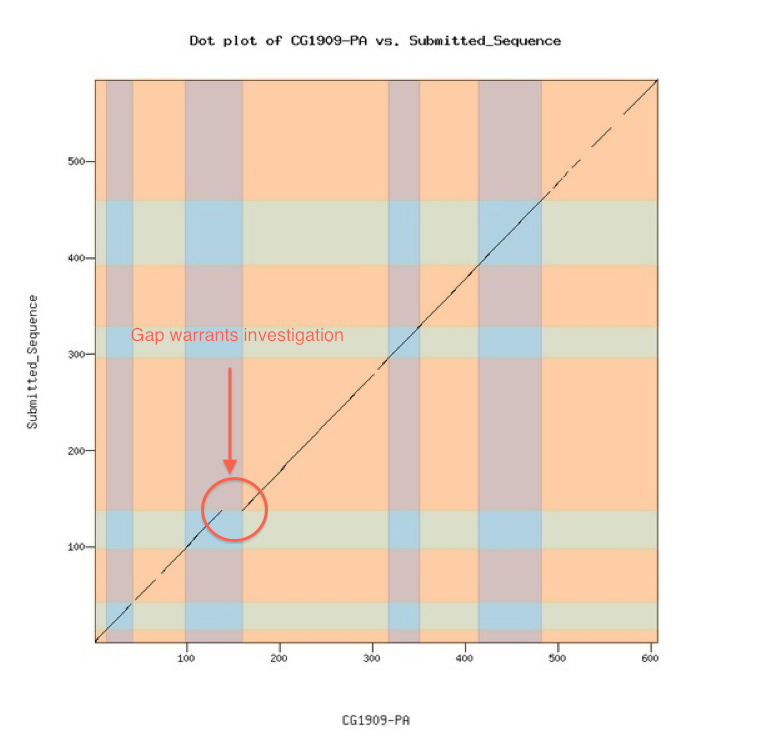 The GEP is actively looking for 
new projects for students.
Gene Model Checker 
GEP / Galaxy Project:  G-OnRamp
Partnership with Jeremy Goecks & Luke Sargent, Oregon Health and Science University;                                   Wash U, Wilson Leung & Yating Liu
Goal:  custom annotation workflow
Designed to work with eukaryotic genomes
Threes sources of evidence for gene annotation
Suite of gene predictors
Homology identification (given reference species)
Transcriptional evidence from RNA-seq
Galaxy workflows and tools for generating evidence from raw data and visualizing evidence in a genome browser (UCSC or JBrowse).
2017  G-OnRamp Workshops
15 genome browsers created: 
Assembly sizes: 70Mb - 2.8Gb
Number of scaffolds: 54 - 402,501
Data hosted on the CyVerse Data Store
http://gonramp.org ➜ “View Assembly”
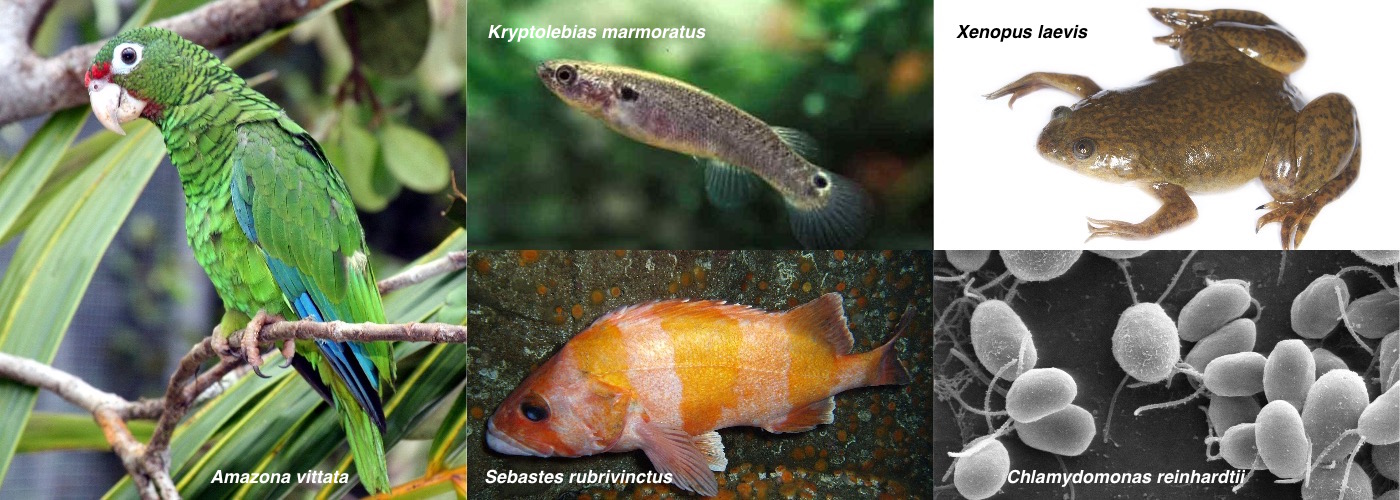 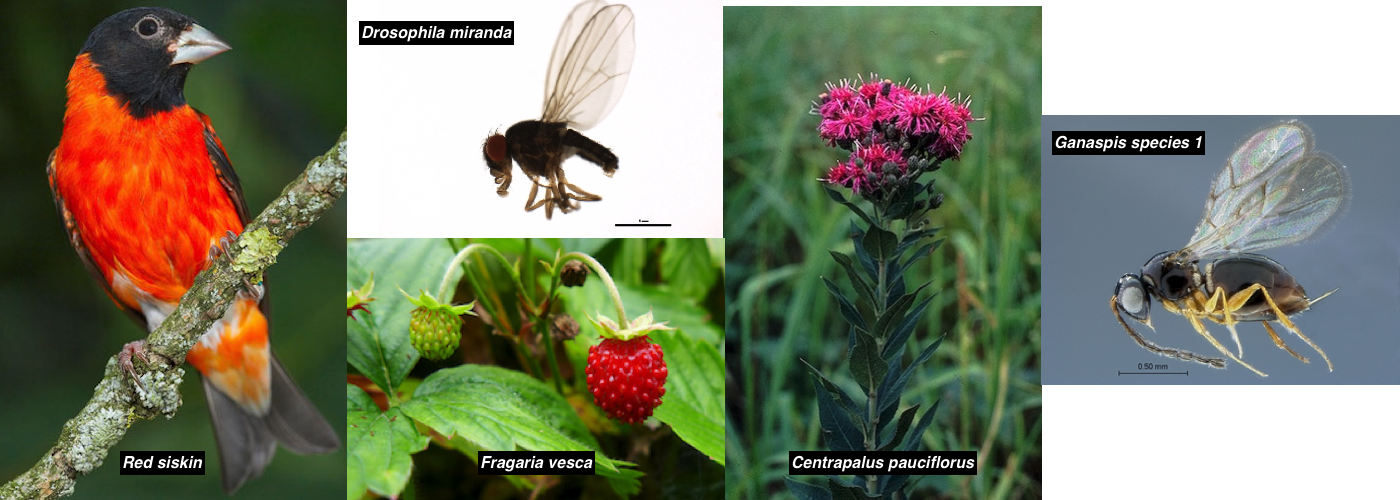 June 2018 G-OnRamp Workshop
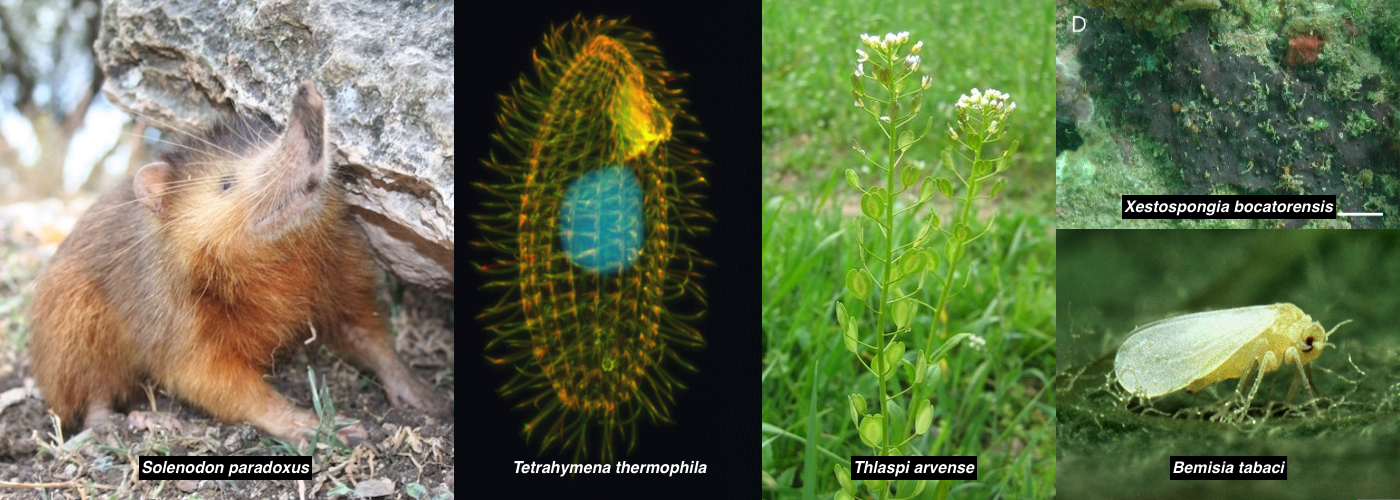 Conclusions:

Genomics is an excellent topic for CUREs (course-based undergraduate research experiences)

Evidence points to 
knowledge gains 
gains in understanding of science 

Massively parallel undergraduates can accomplish research that could not be done in any other way!

How to create varied opportunities?  G-OnRamp should make it easy to create good genome browsers for annotating new genomes to answer novel research questions.  Consider partnering with students!
[Speaker Notes: Scaling is one of the big issues;

Ongoing debate if we can some yes some no
Could use online 

Ways that could help include]
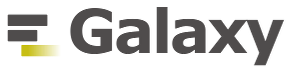 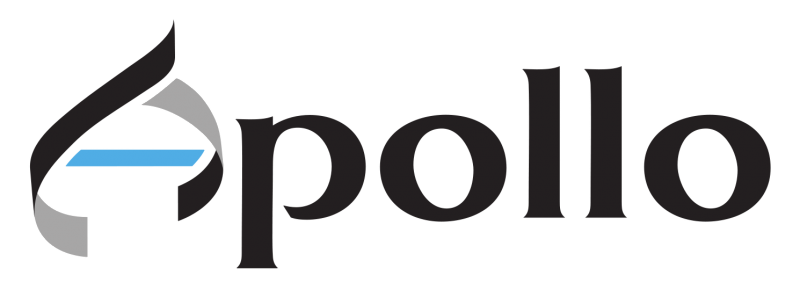 Sequence similarity
RNA-Seq analysis
Gene predictions
RNA-Seq
reads
Reference genome
assembly
G-OnRamphttp://gonramp.org
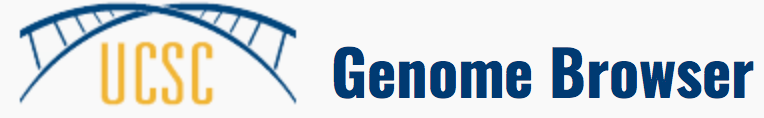 Repeats
Hub Archive Creator
JBrowse
Archive Creator
Transcripts / proteins from informant genome
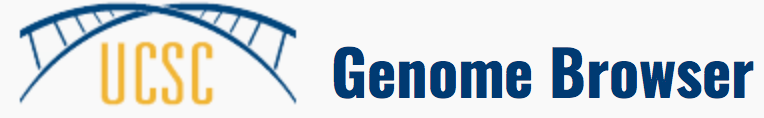 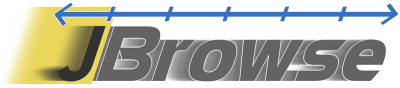 Ready to use Galaxy server and workflows for genome annotation
for any eukaryotic genome, can adapt as needed
generates genome browser for doing manual annotation
integrates into ecosystem of bioinformatics tools such as UCSC Genome Browser, JBrowse/Apollo, and CyVerse
applicable to both research and education, such as GEP
Galaxy features complement GEP challenges
The Galaxy Projecthttp://galaxyproject.org
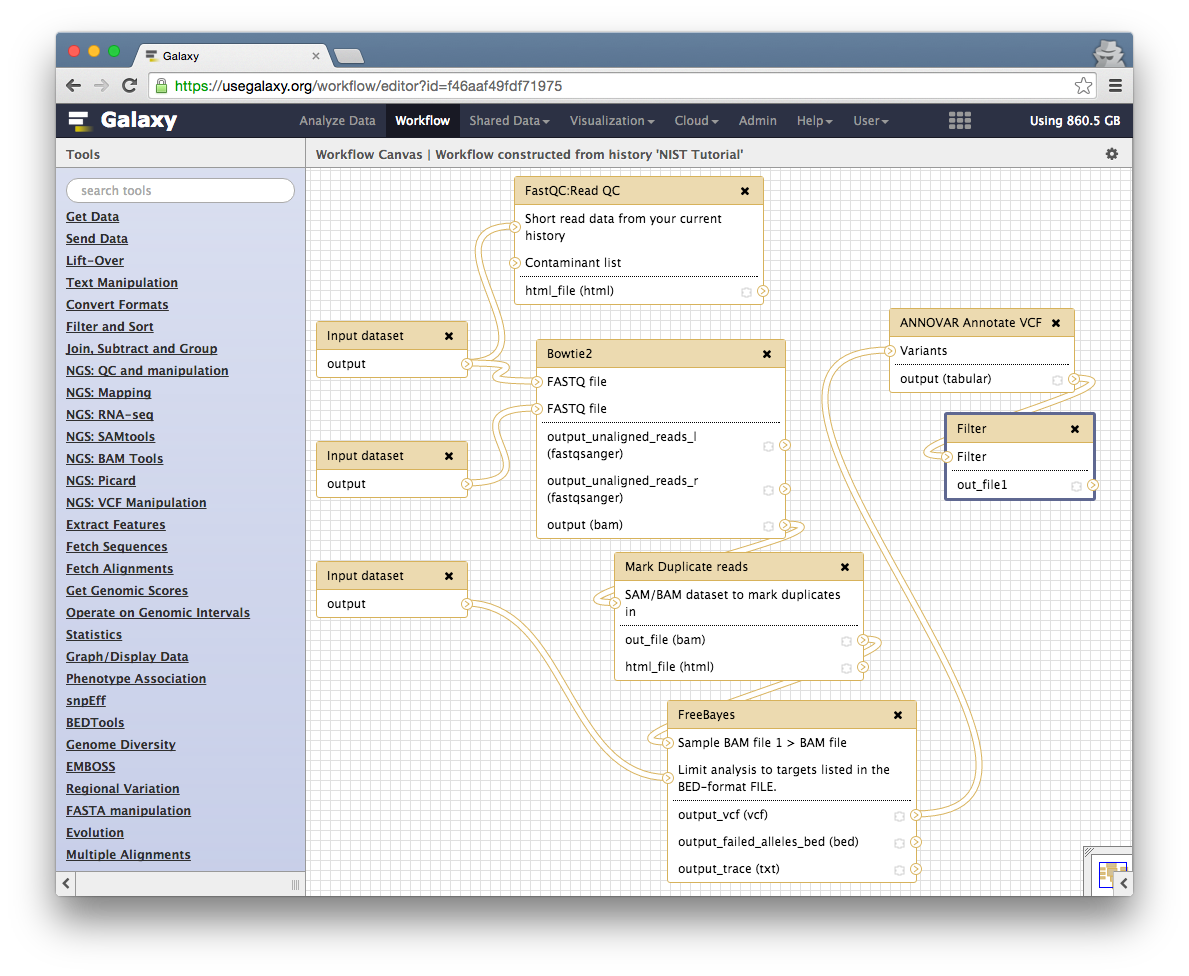 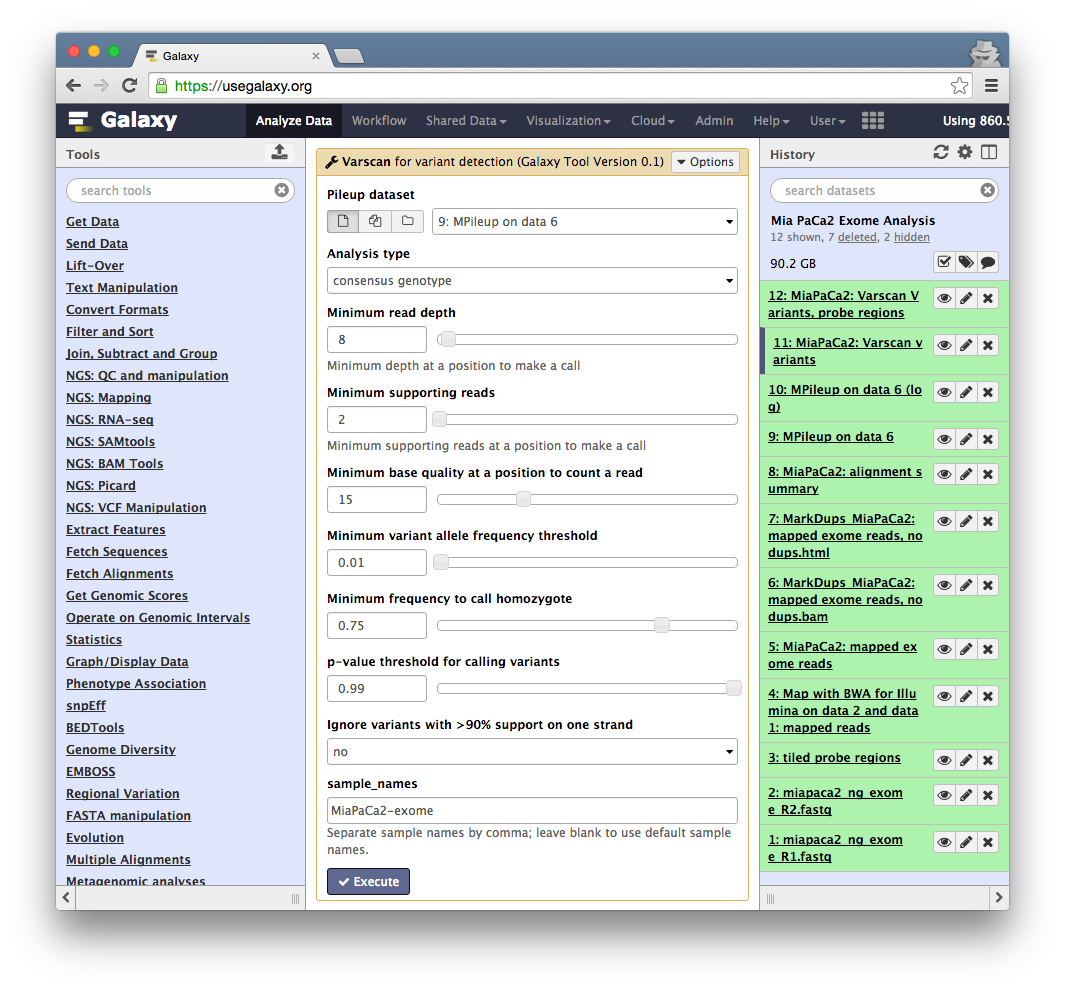 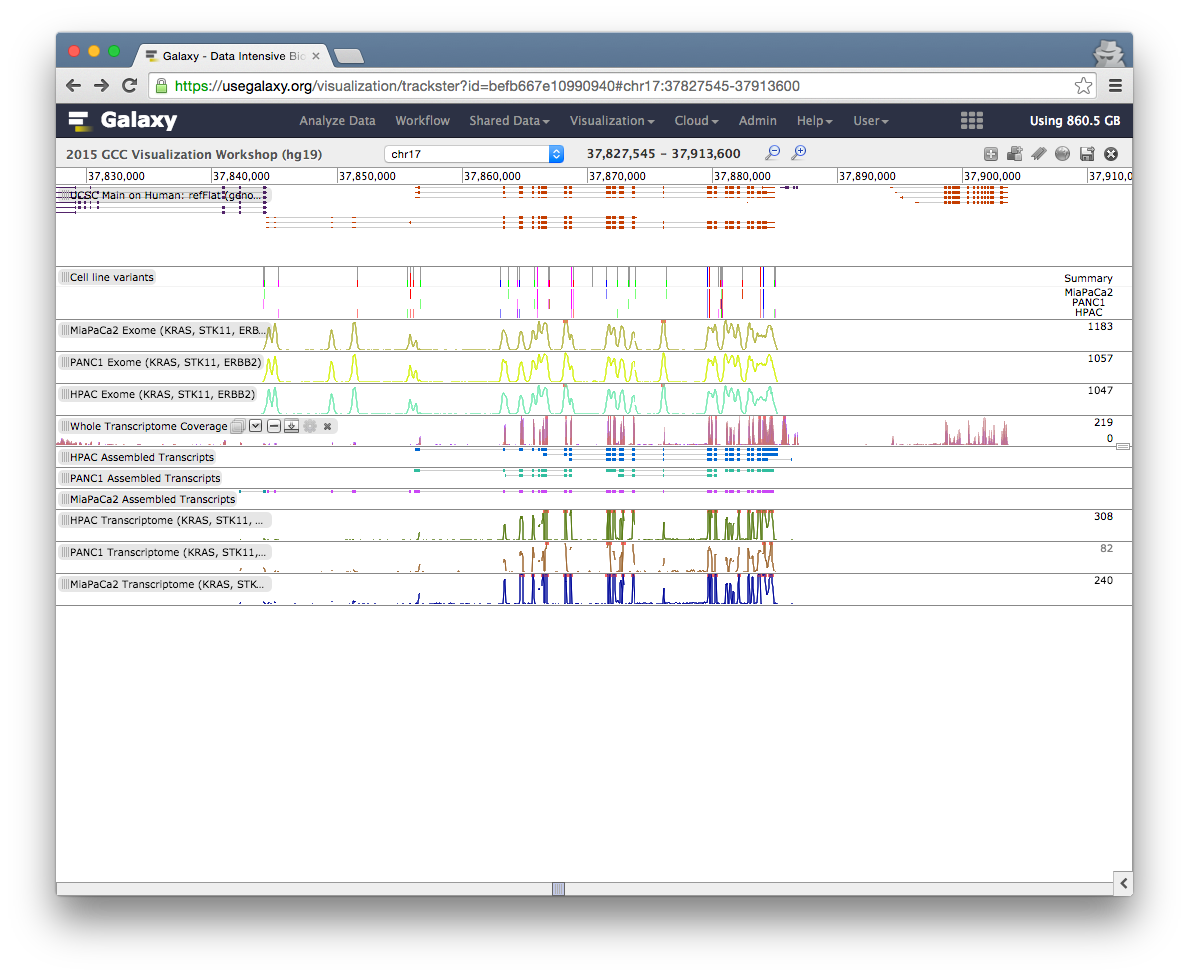 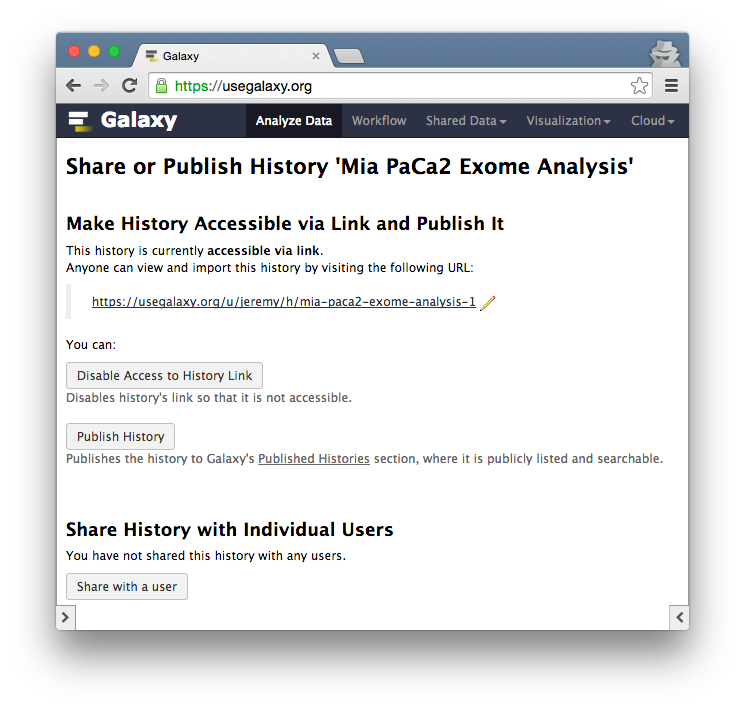 21
Galaxy Project: Fundamental Questions
When genomics (or any biomedical science) becomes dependent on computational methods, how to:
make tools and workflows accessible to scientists?
ensure that analyses are reproducible?
enable transparent communication and reuse of analyses?
22
A free (for everyone) web service at http://usegalaxy.org integrating a wealth of tools, compute resources, terabytes of reference data and permanent storage
Open source software that makes integrating your own tools and data and customizing for your own site simple
An open extensible platform for sharing tools, datatypes, workflows, ...
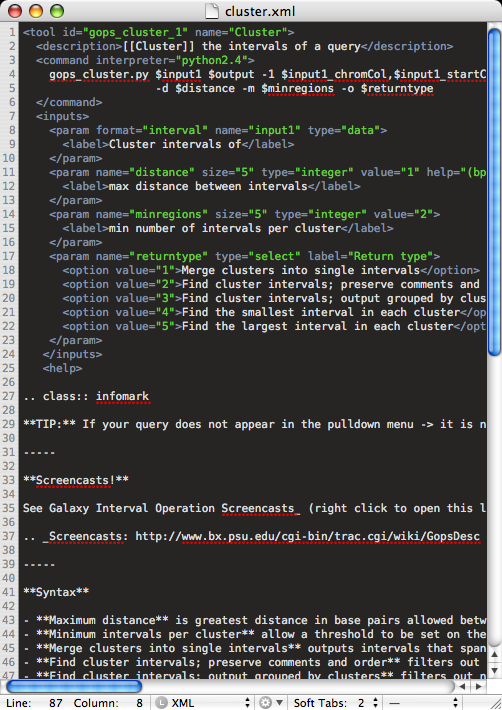 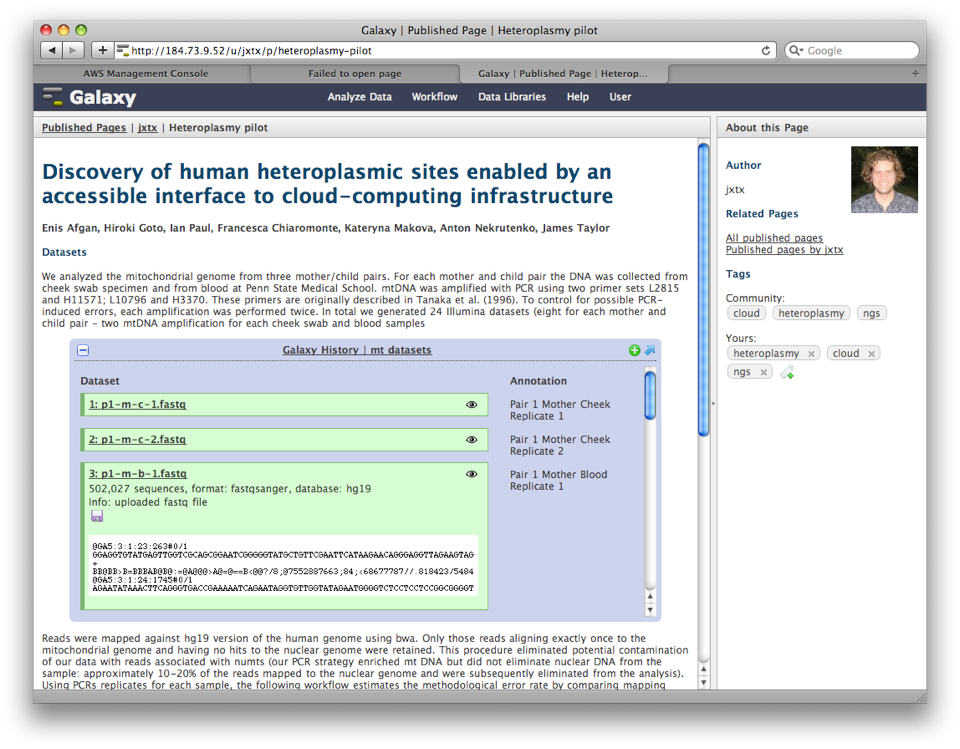 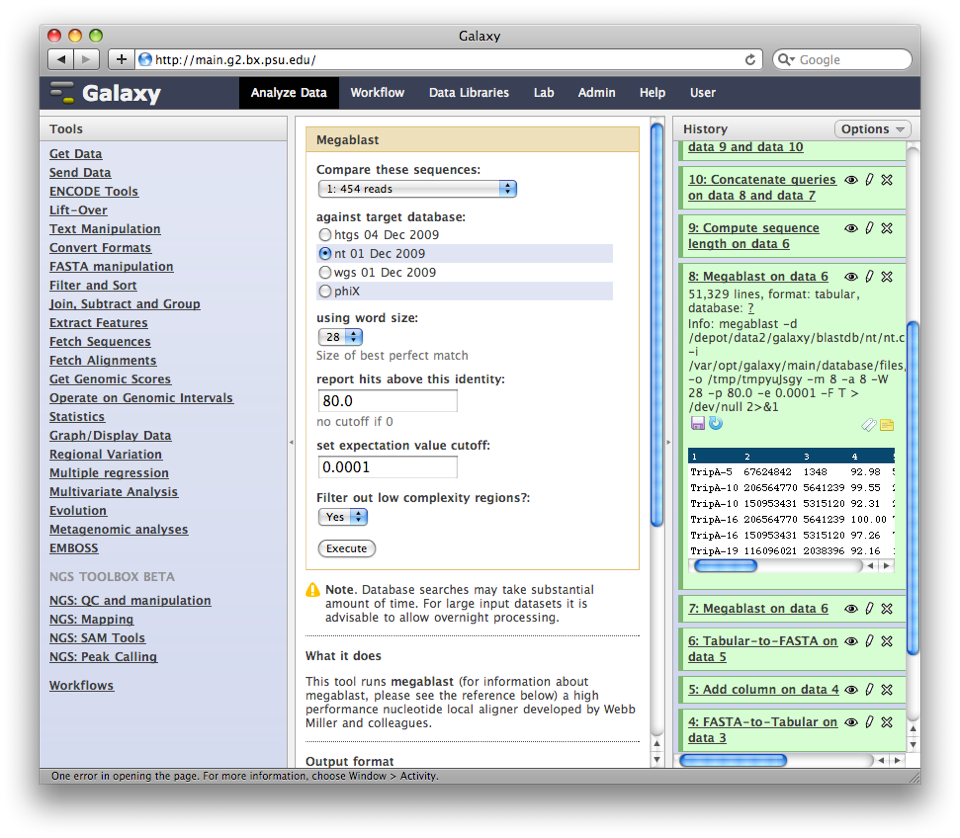 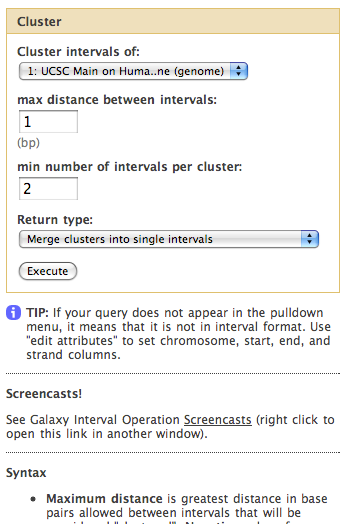 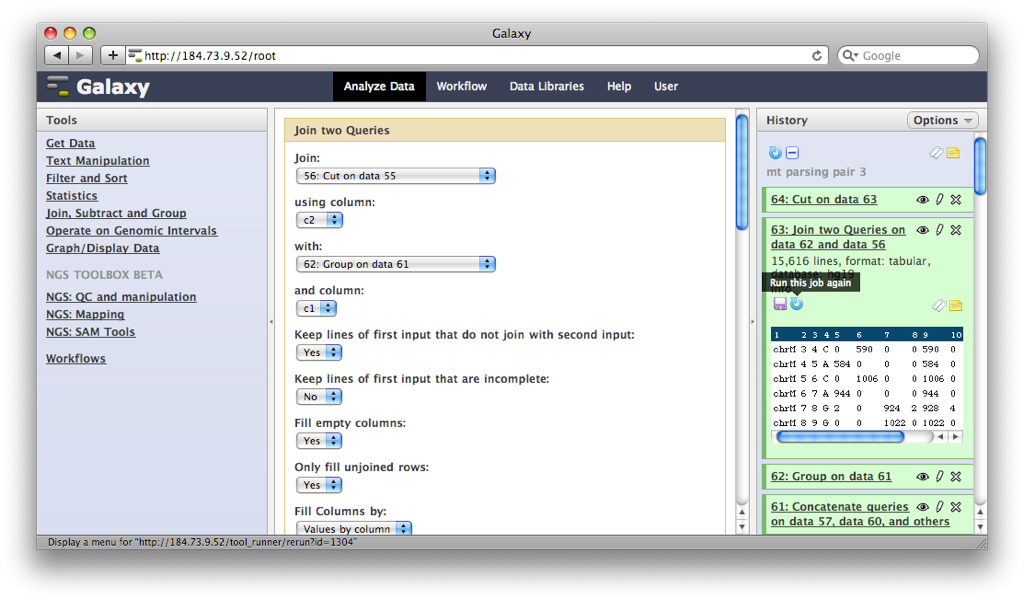 Describe analysis tool 
behavior abstractly
Analysis environment automatically and transparently tracks details
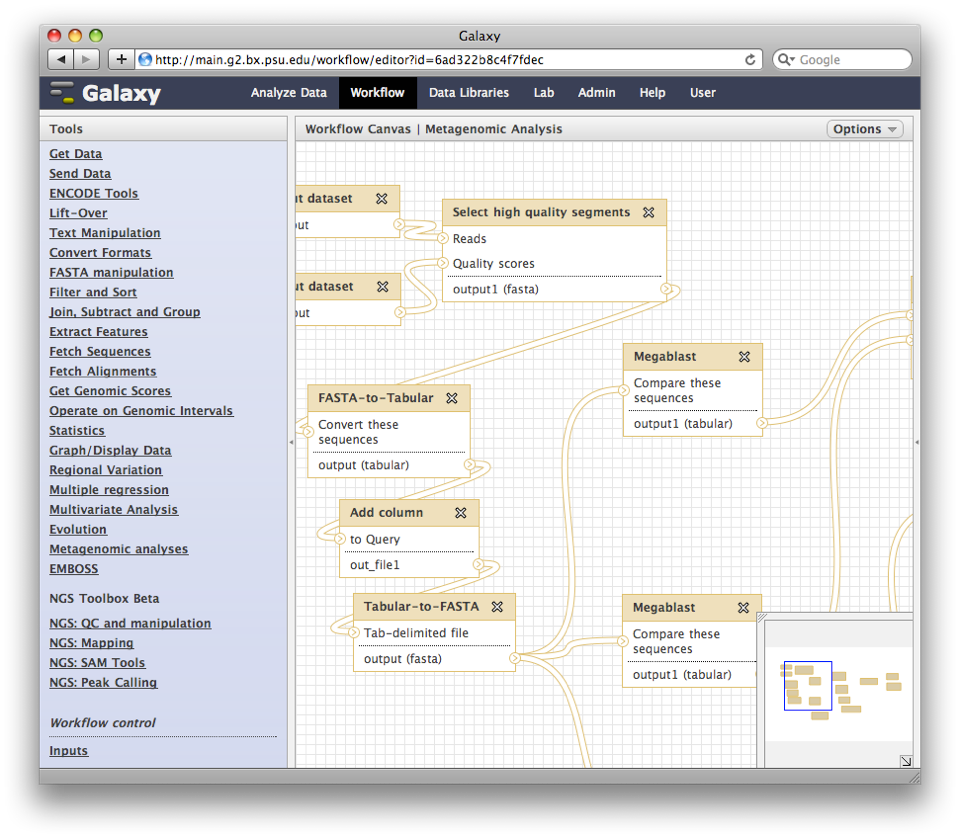 Workflow system for complex analysis, constructed explicitly or automatically
Pervasive sharing, and publication
of documents with integrated analysis
[Speaker Notes: Bioinformatics research generates lots of useful little tools.

But, no incentive to make them robust, accessible to others, etc.

Can we make this easy enough that the incentive of tools being available in an integrated form outweighs and difficulty]
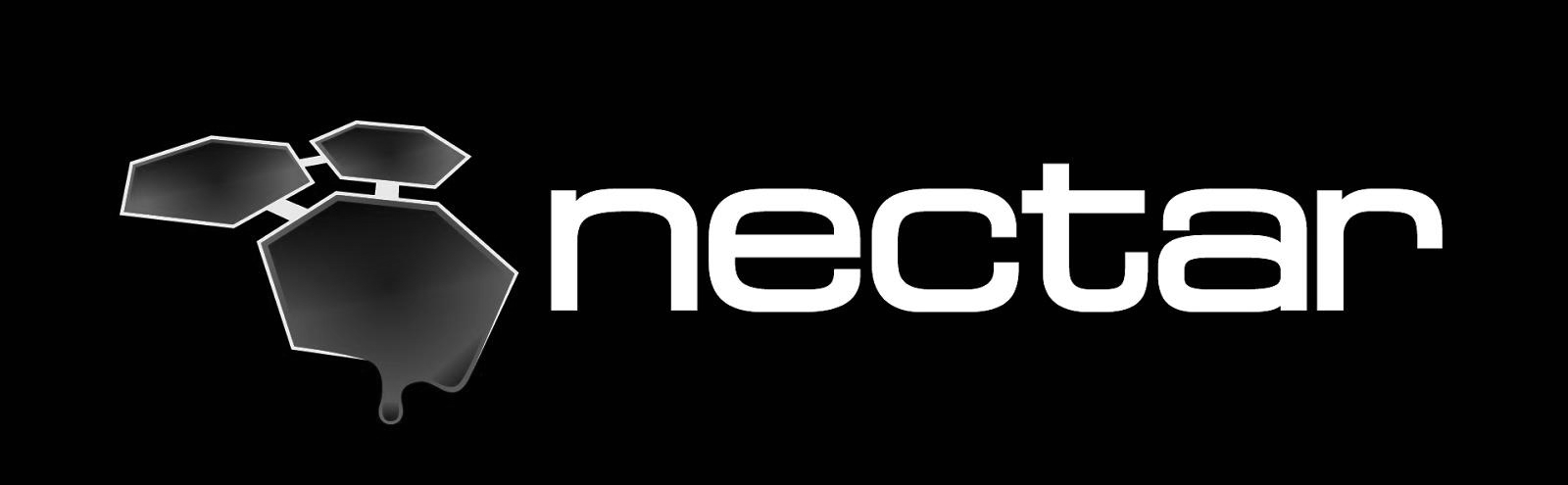 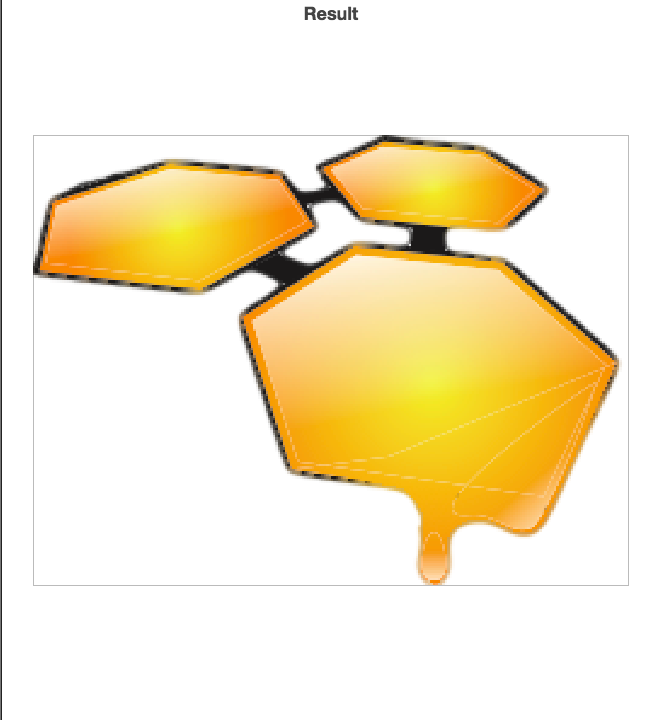 Three ways to use Galaxy
1. The public web service at http://usegalaxy.org

2. Run locally with many compute environments

3. Deploy on a cloud
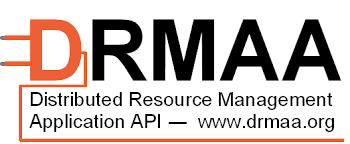 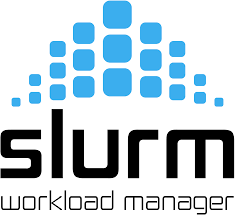 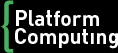 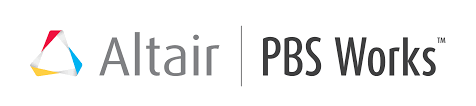 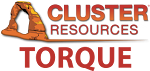 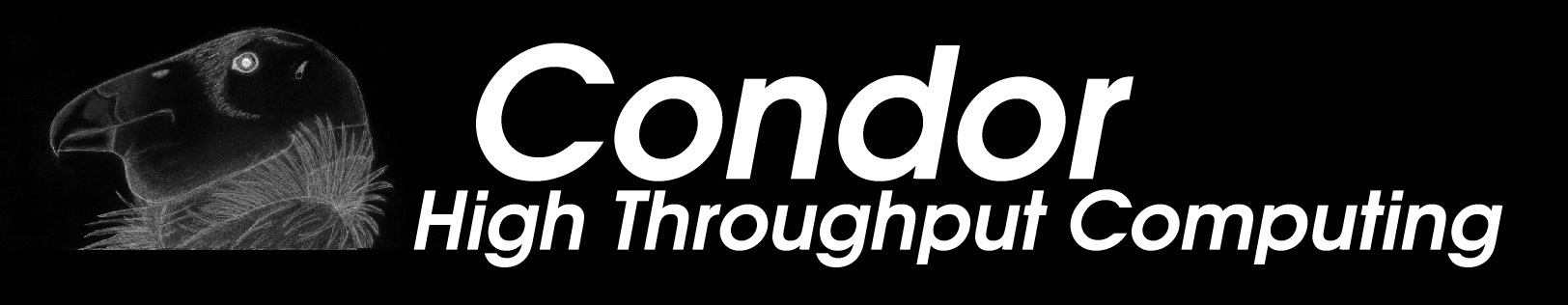 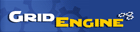 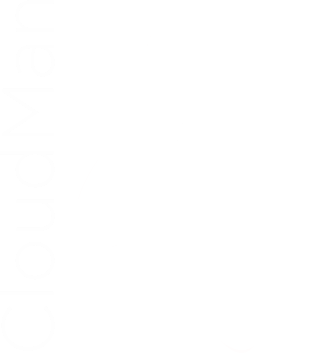 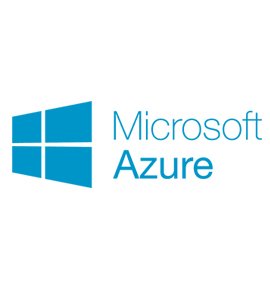 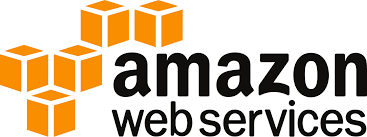 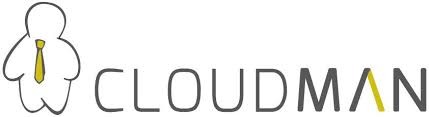 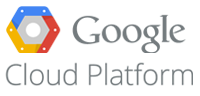 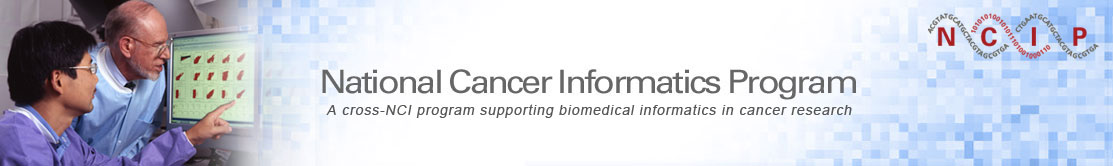 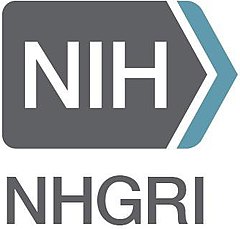 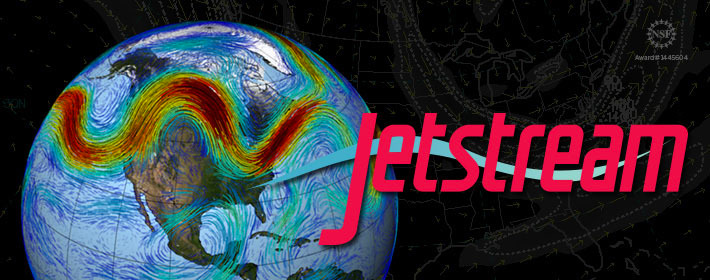 Public Servers
Main server at http://usegalaxy.org:
>100k registered users, ~1500 new users per month, ~200 TB of user data, ~300k analysis jobs per month (http://bit.ly/gxystats)

100 public servers all over the world (http://bit.ly/gxyservers)
20+ general servers, some supported by institutions
Many domain-specific servers as well
26
As a free for everyone service on the web:  https://usegalaxy.org
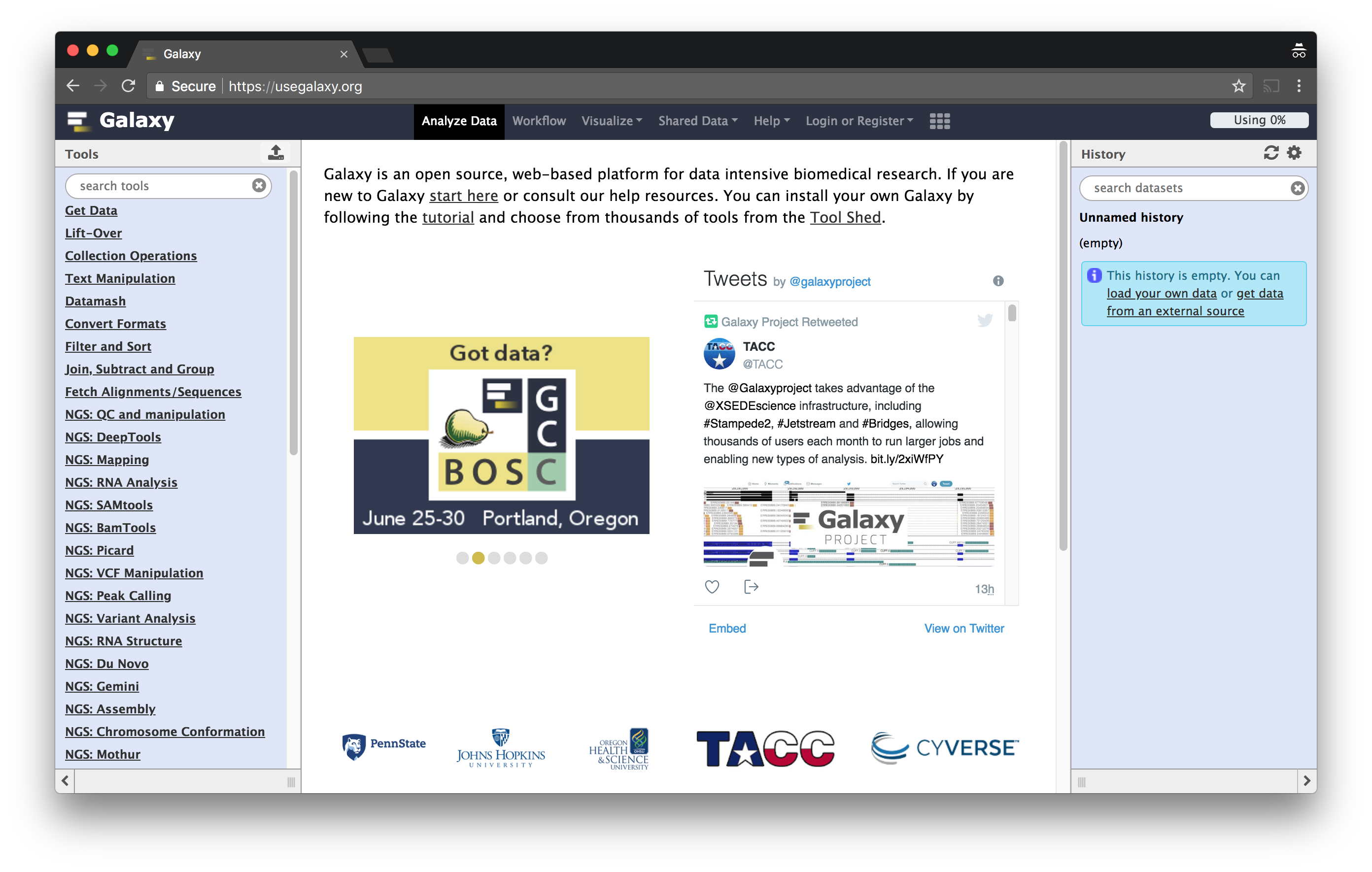 [Speaker Notes: All of the screen shots we've seen are from usegalaxy.org, the galaxy project's public Galaxy server.]
As a free for everyone service on the web:  https://usegalaxy.org
A free (for everyone) web server integrating a wealth of tools, compute resources, petabytes of reference data and permanent storage
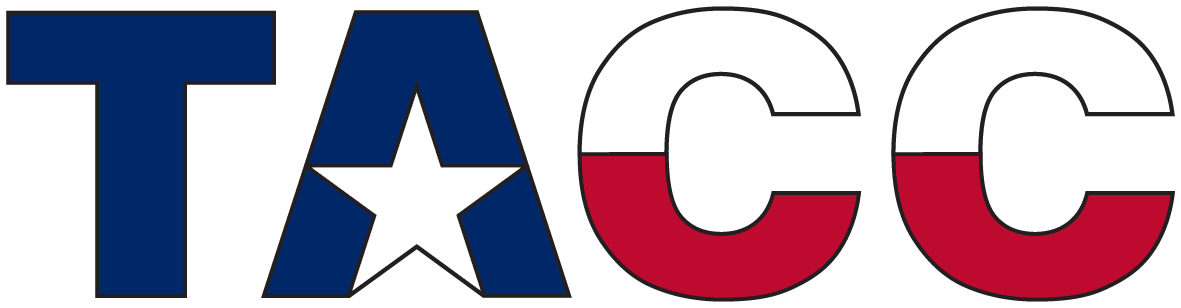 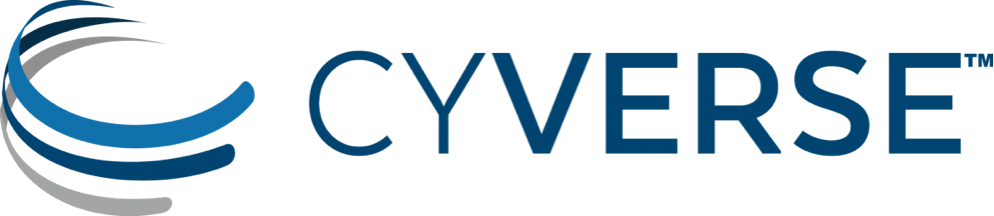 However, a centralized solution cannot support the different analysis needs of the entire world
Galaxy Main usage (https://usegalaxy.org)
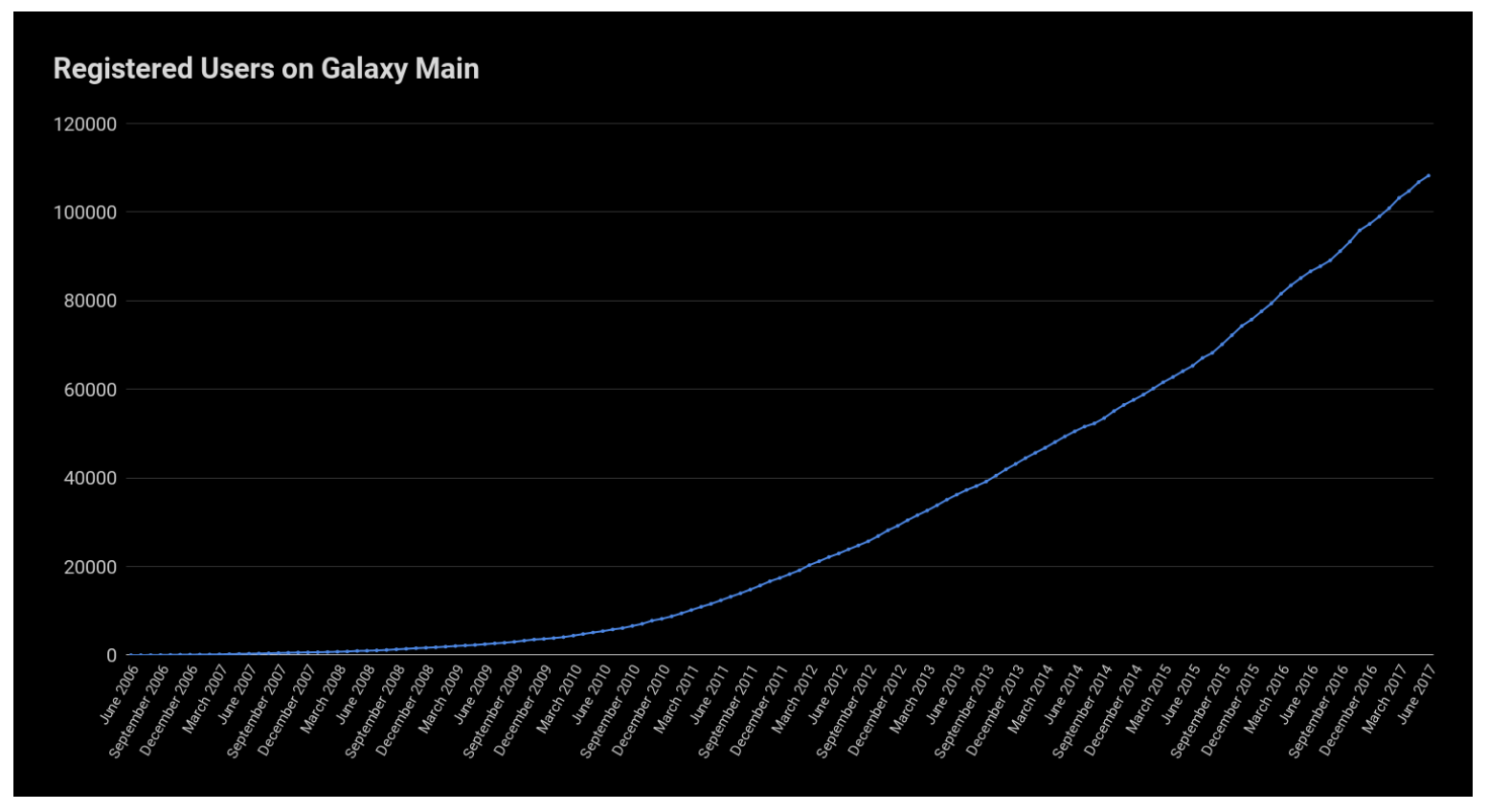 Galaxy Main usage (https://usegalaxy.org)
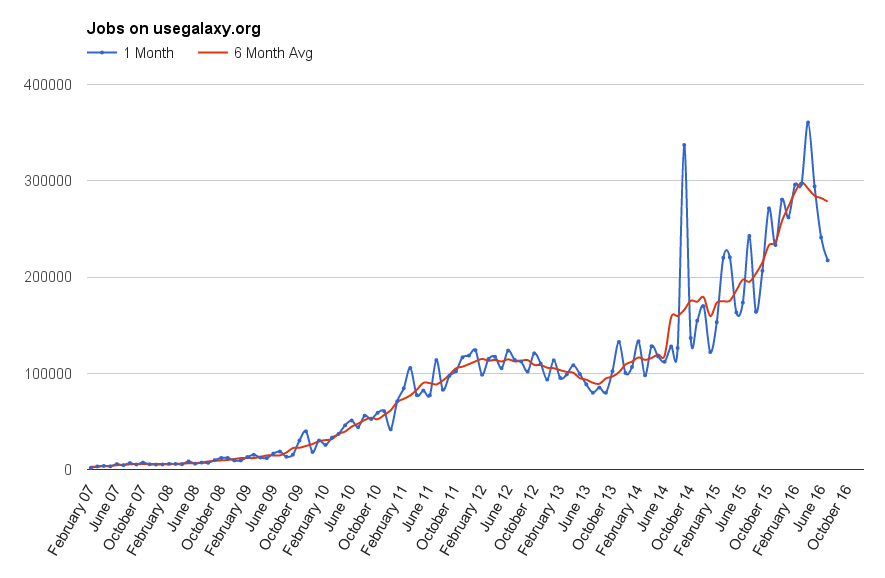 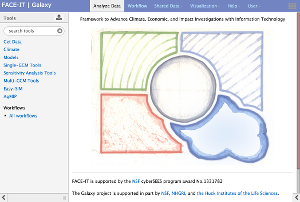 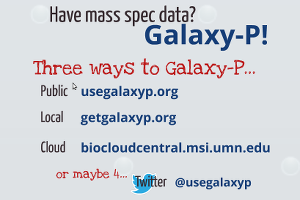 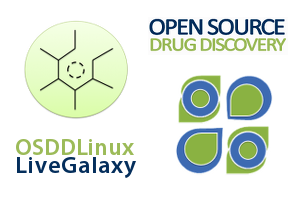 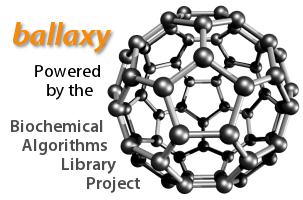 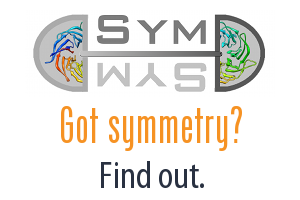 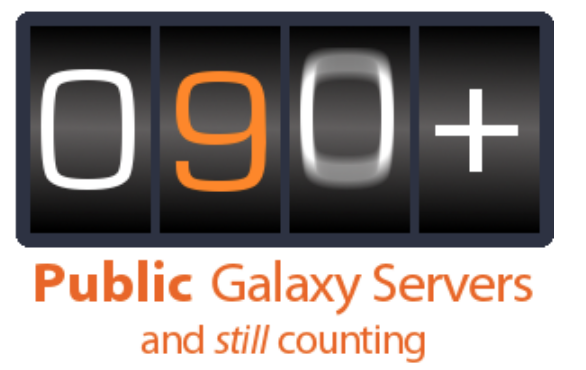 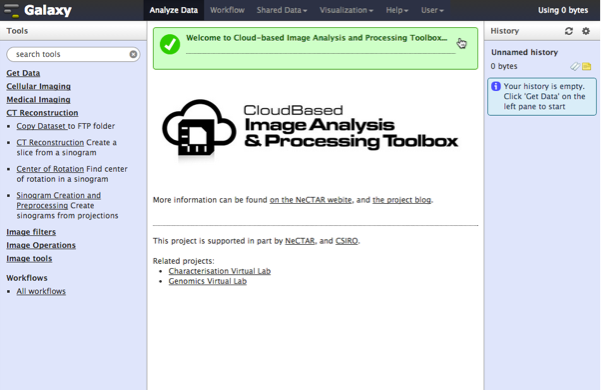 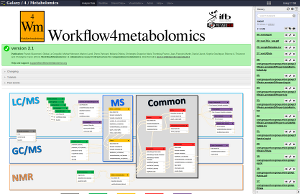 Proteomics
Metabolomics
Drug Discovery
Cosmology
Image Analysis
    Climate Change       Flow Cytometry   Natural Language
[Speaker Notes: In fact Galaxy is used in all sorts of domains, some of them having nothing to do with life sciences.]
Galaxy Citations
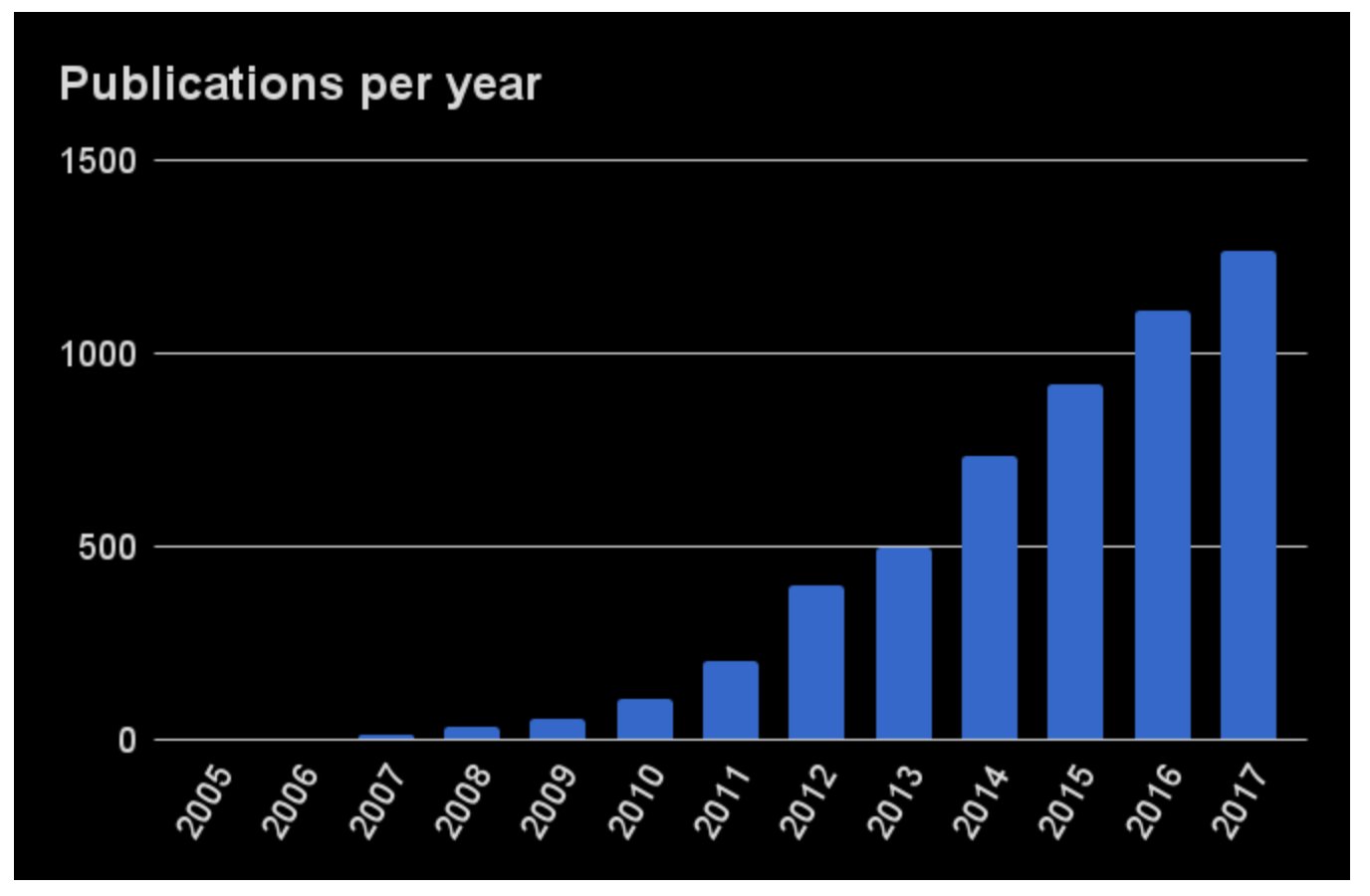 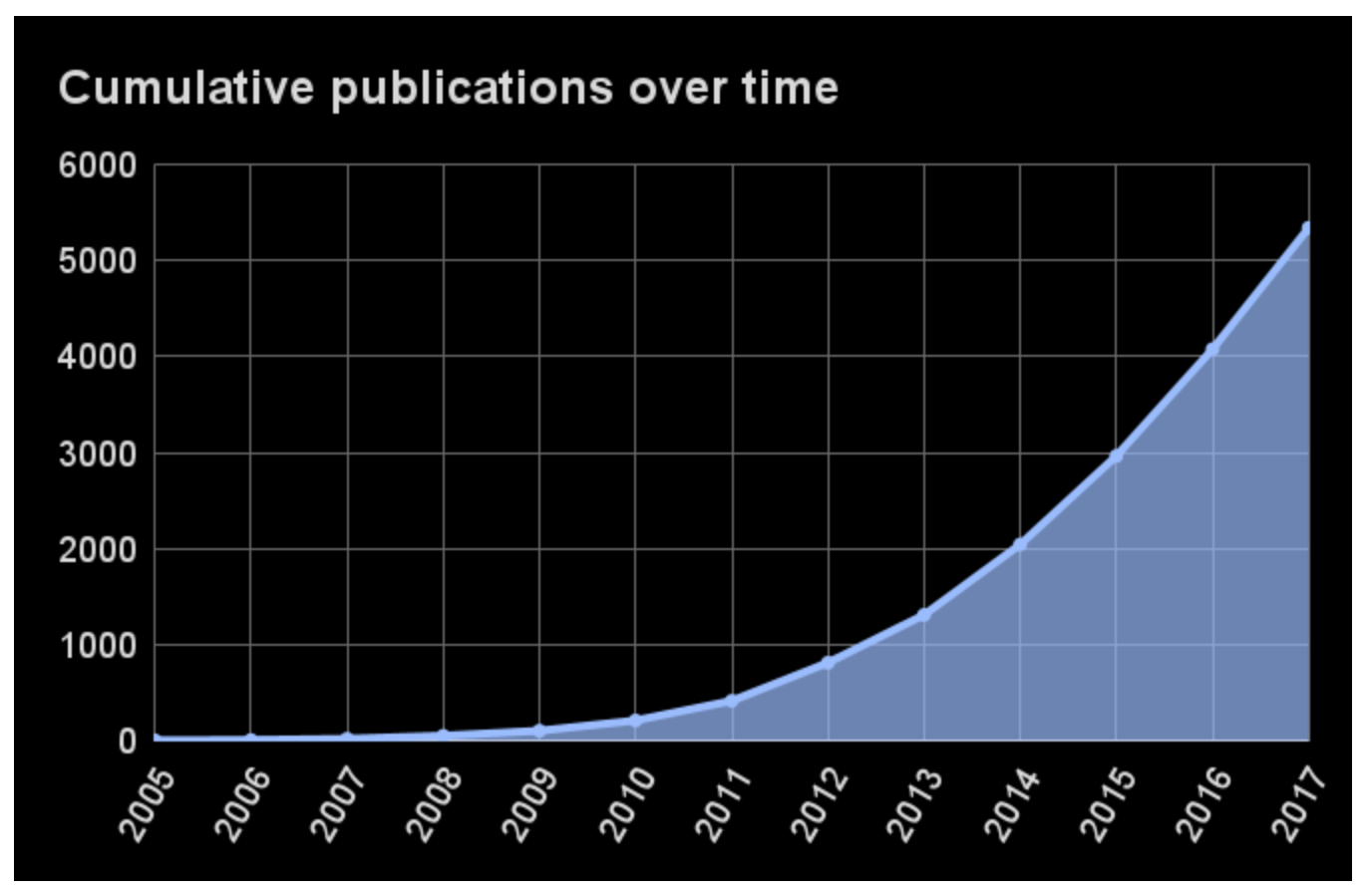 Galaxy Citations
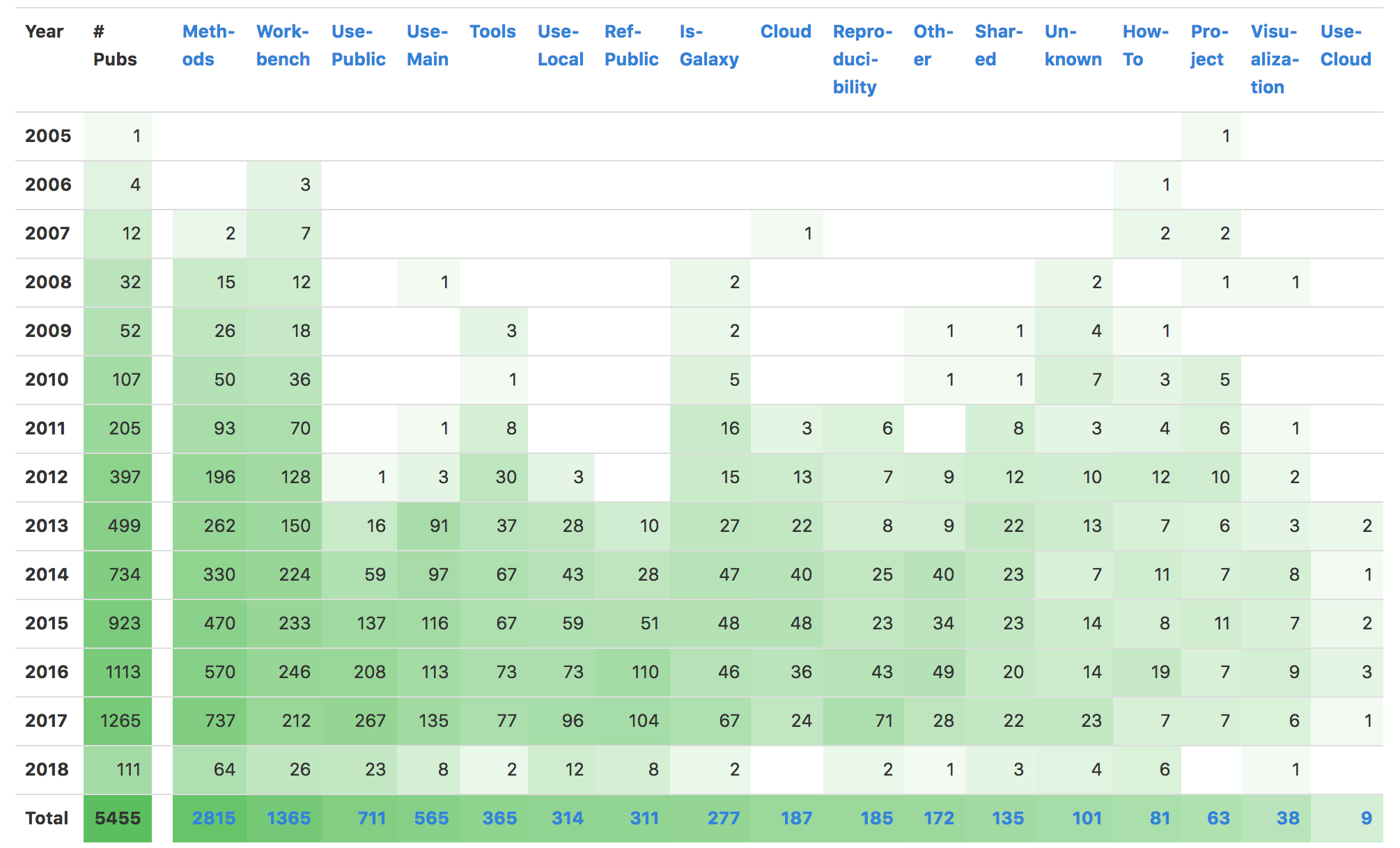 Galaxy brings together key communities
High Performance Computing
Scientists
Developers
Galaxy
Galaxy as a General Analysis Platform
Large-scale genome analysis requires a platform for workflows (modularity), scalability, and reproducibility

Galaxy is for bioinformaticians too
API for scripting and automation
Devops (automated setup and administration) support
Plug-in architecture: tools, visualizations, data sources, job engines, datatypes, and more…
35
Galaxy is available on the Cloud
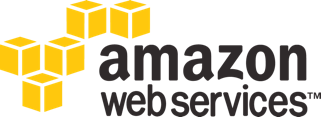 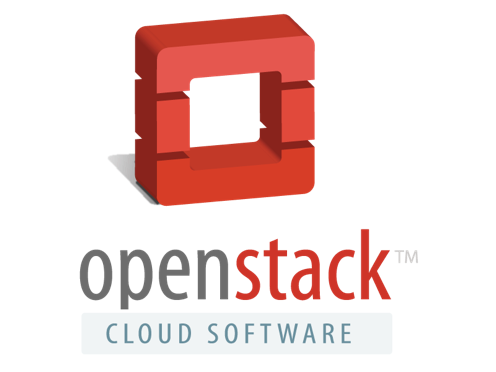 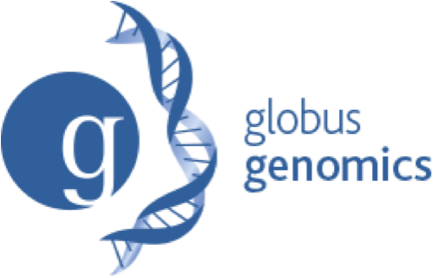 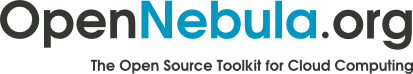 We are using this for the workshop

http://aws.amazon.com/education
http://wiki.galaxyproject.org/Cloud
Galaxy on the Cloud: https://launch.usegalaxy.org/
Start with a fully configured and populated (tools and data) Galaxy instance
Allows you to scale up and down your compute assets as needed
Someone else manages the data center
http://usegalaxy.org/cloud
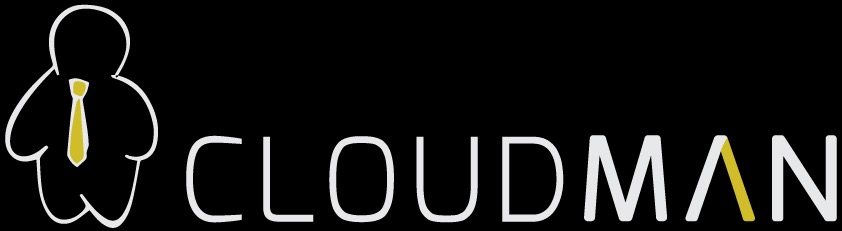 Galaxy on Public/Scientific Clouds
NSF JetStream
 Runs on XSEDE, credit freely available

NHGRI Data Commons and NCI Cloud Pilots
 Just starting this work, credits will also be widely available
 Bringing Galaxy together with existing public datasets and cloud computing resources
Galaxy Glossary (Resources)
Primary Galaxy Objects
Tools
Simple (text manipulation) to complex (HTS read alignment, differential expression)
Datasets 
Get from web databases, upload your own, or produced by tools/workflows
Histories 
A complete record of your analysis
Output datasets + tools/parameters/inputs used in each step
Workflows (Pipelines)
Abstract automated, multi-step analyses using several tools
Exported from the Histories
Tools and parameters selected for an analysis process but not the datasets
Visualizations, Data libraries
[Speaker Notes: Duplicate from Overview of Galaxy presentation]
Each Galaxy Instance (Server) is Unique
Tools, datasets, histories, workflows, and user accounts exist on a particular instance/server

Can move many objects between servers, but not always easy (yet)

Not all G-OnRamp tools are available on main server or the cloud (yet)
Important Galaxy links
Everything: https://galaxyproject.org
	
Public server: http://usegalaxy.org

Tutorials: https://galaxyproject.org/learn/

Run Galaxy on your own computer/cluster: https://getgalaxy.org

Run Galaxy on the AWS or Jetstream cloud: https://launch.usegalaxy.org
Galaxy Resources and Community
Biostars Question & Answer forum (very active)
Unified Search
Github issues
Events Calendar, News Feed
Community Wiki 
GalaxyAdmins
Screencasts 
Tool Shed
Public Installs 
CiteULike group, Mendeley mirror
Galaxy Community Conference
http://wiki.galaxyproject.org
Galaxy Community Resources: Galaxy Biostars
Tens of thousands of users leads to a lot of questions
Absolutely have to encourage community support
Project traditionally used mailing list 
Moved the user support list to Galaxy Biostar, an online forum, that uses the Biostar platform
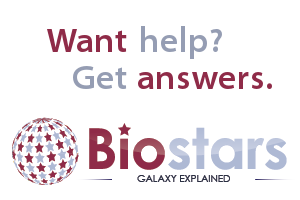 https://biostar.usegalaxy.org/
Galaxy Community Resources: Mailing Lists
Galaxy-Dev
	
Galaxy-Announce
	Low volume (36 posts in 2015,  6500+ members)

Galaxy-UK, -France, -Proteomics, -Training, ...
https://galaxyproject.org/mailing-lists/
Unified Search:
http://galaxyproject.org/search
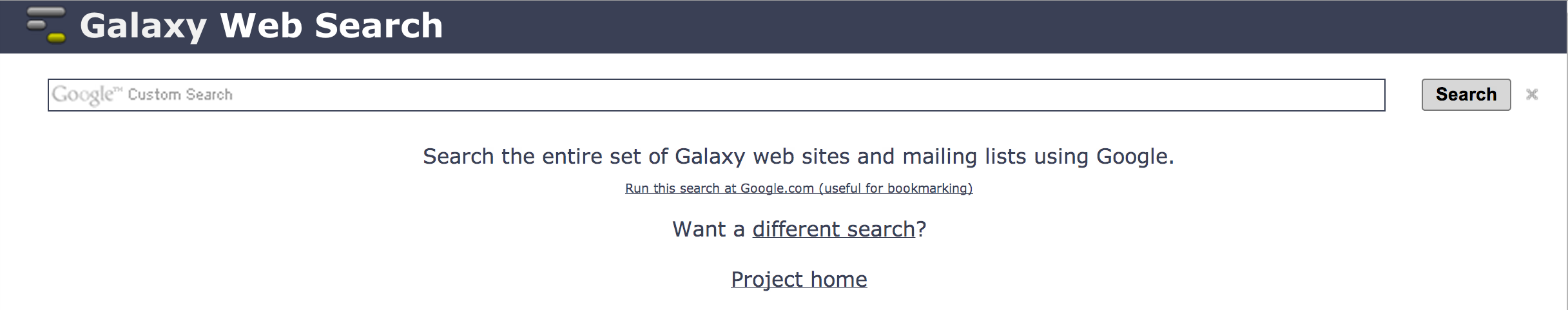 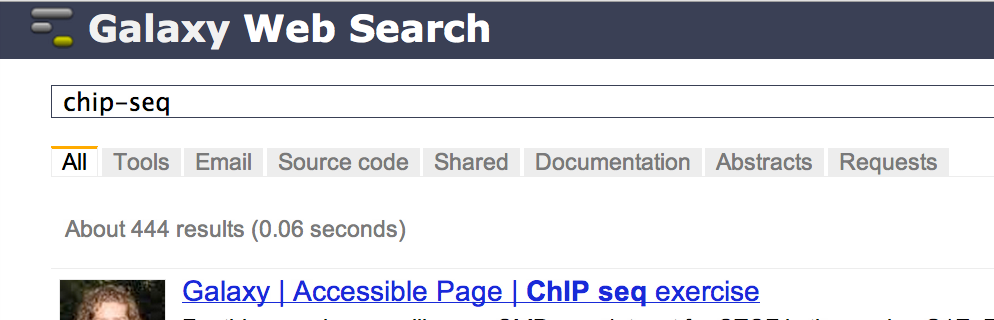 Find:
        Everything on …
                     Tools for …
                        Email about …
                            Source code for …
Published Histories, Pages, Workflows, about …
Related feature requests
            Papers using Galaxy for …
Documentation on …
Galaxy Community Hub
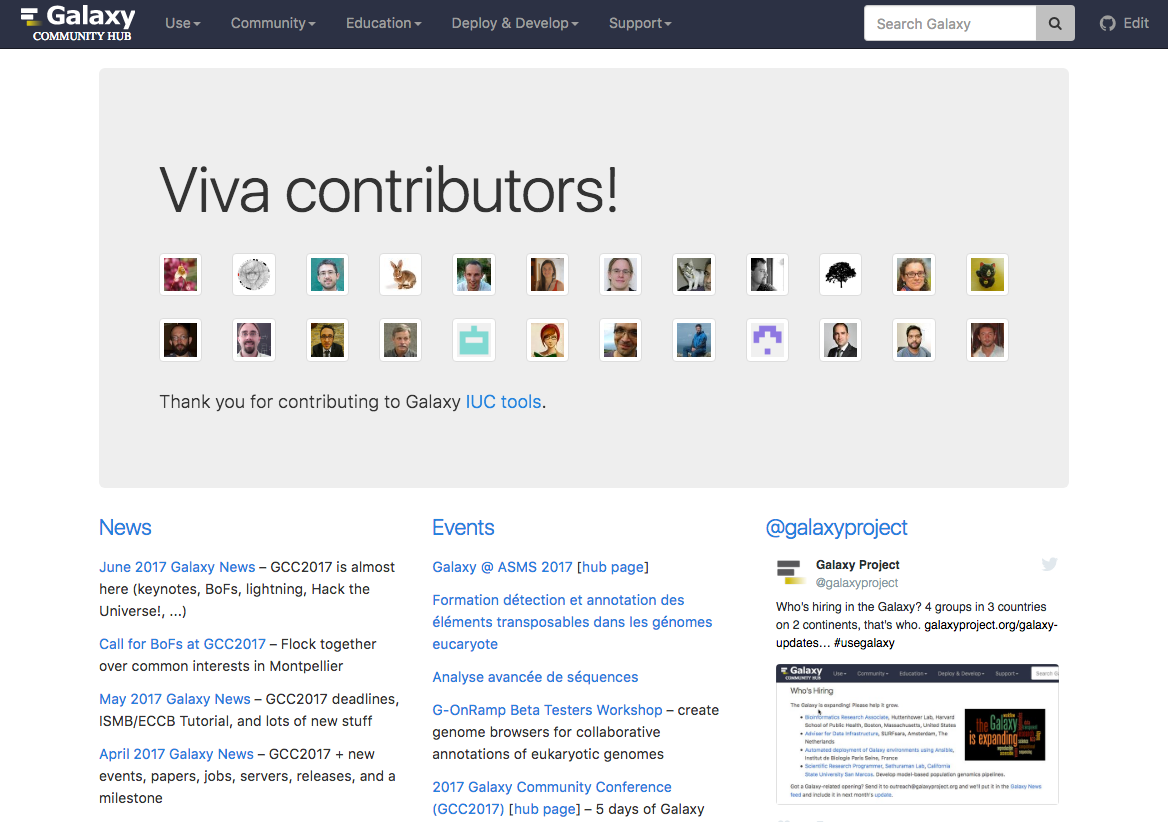 https://galaxyproject.org/
Events
News
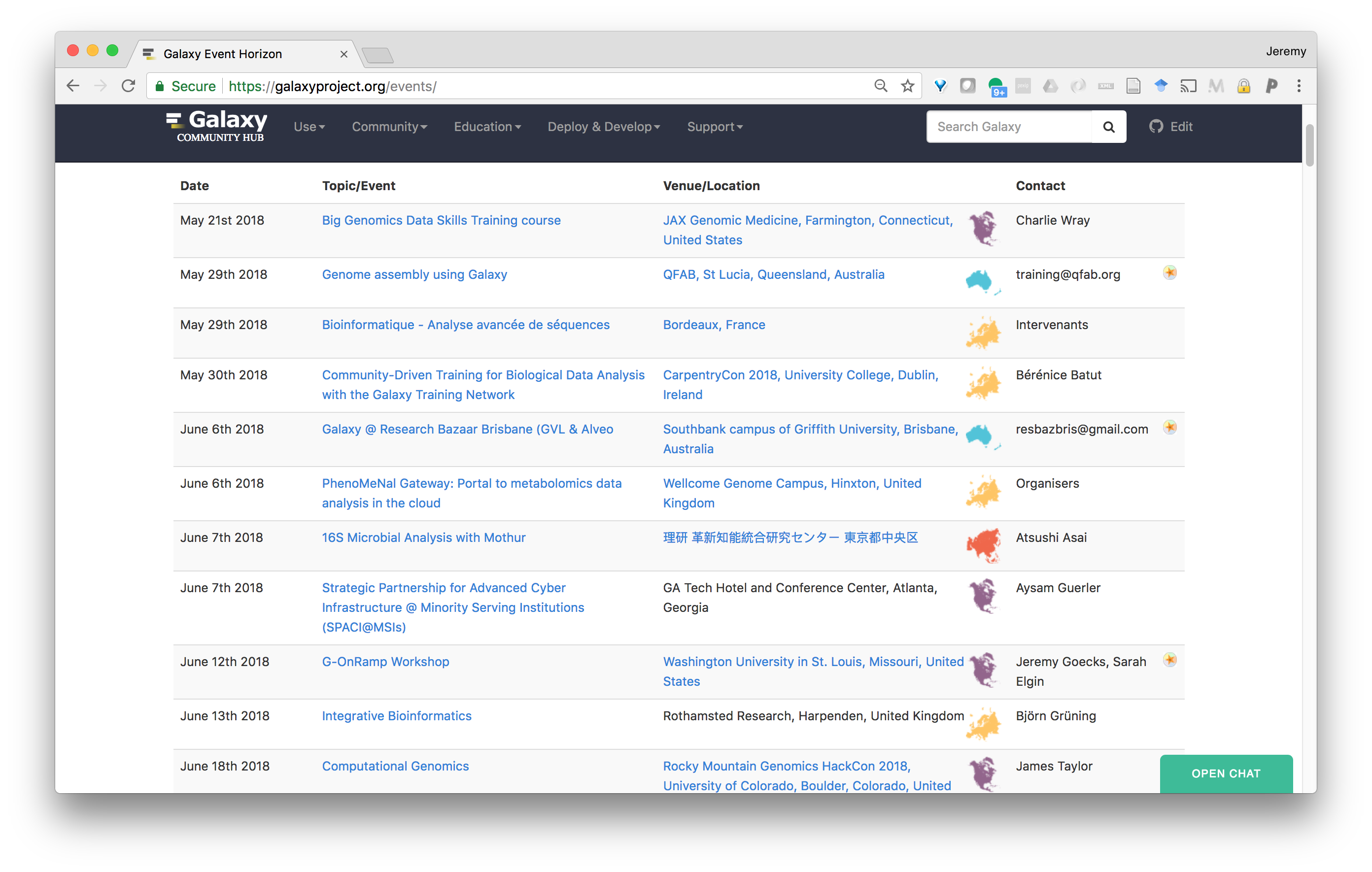 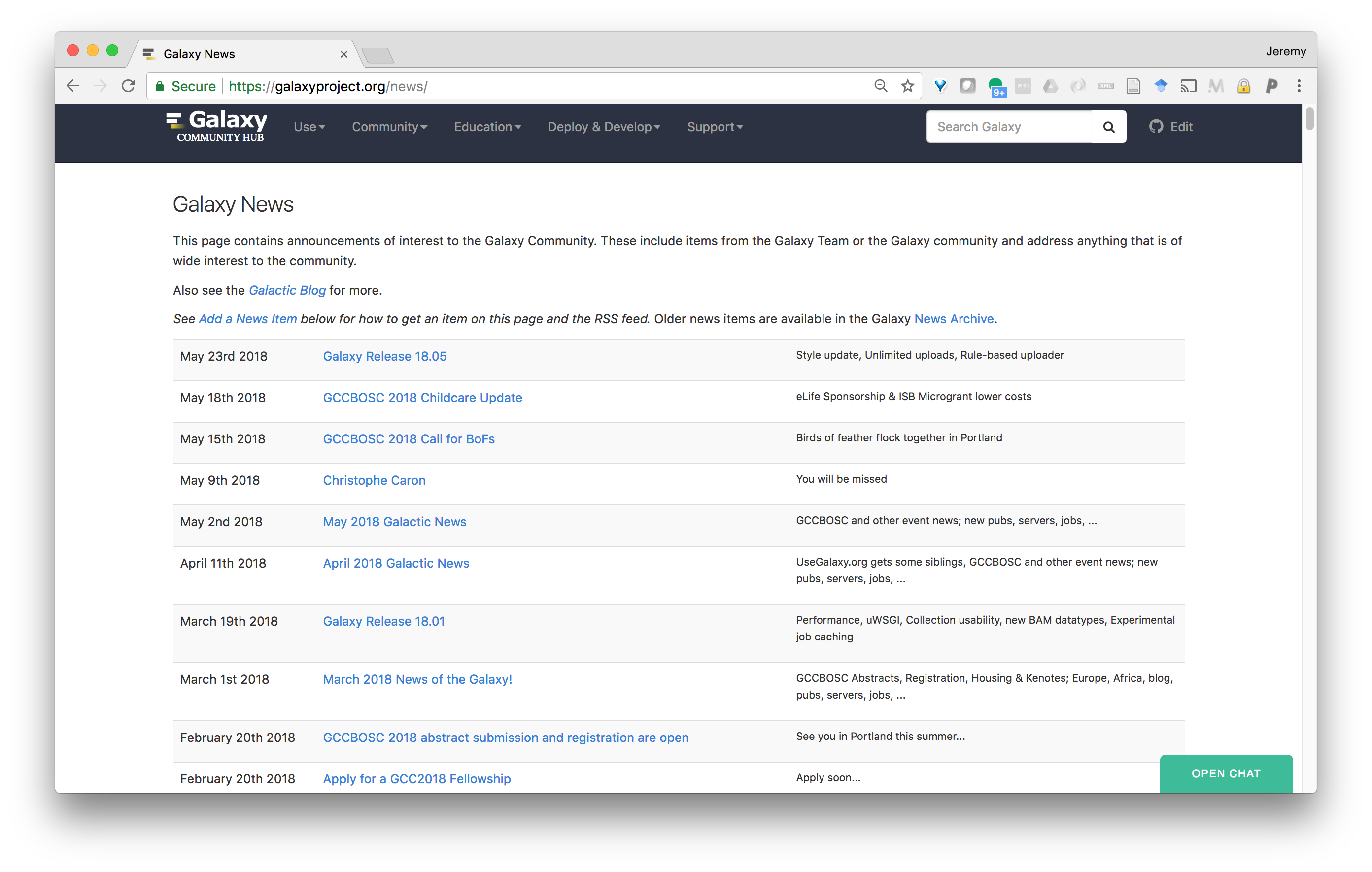 Galaxy Resources & Community: Videos
“How to” screencasts on using and deploying Galaxy
Talks from previous meetings.
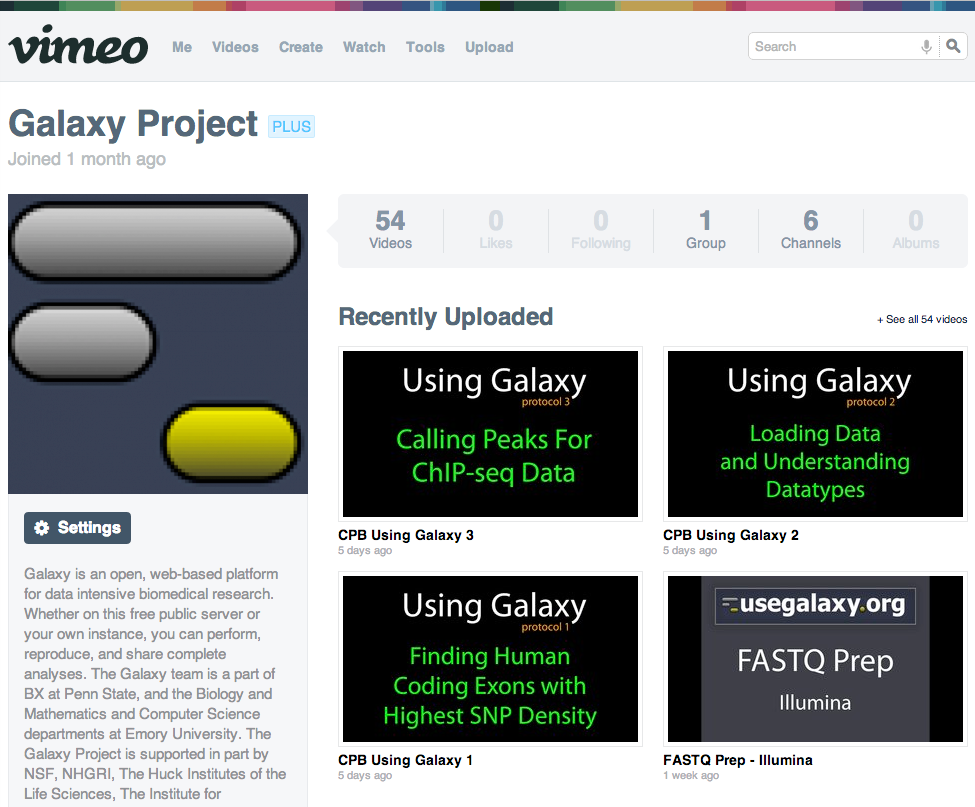 https://vimeo.com/galaxyproject
Galaxy Resources & Community: Zotero
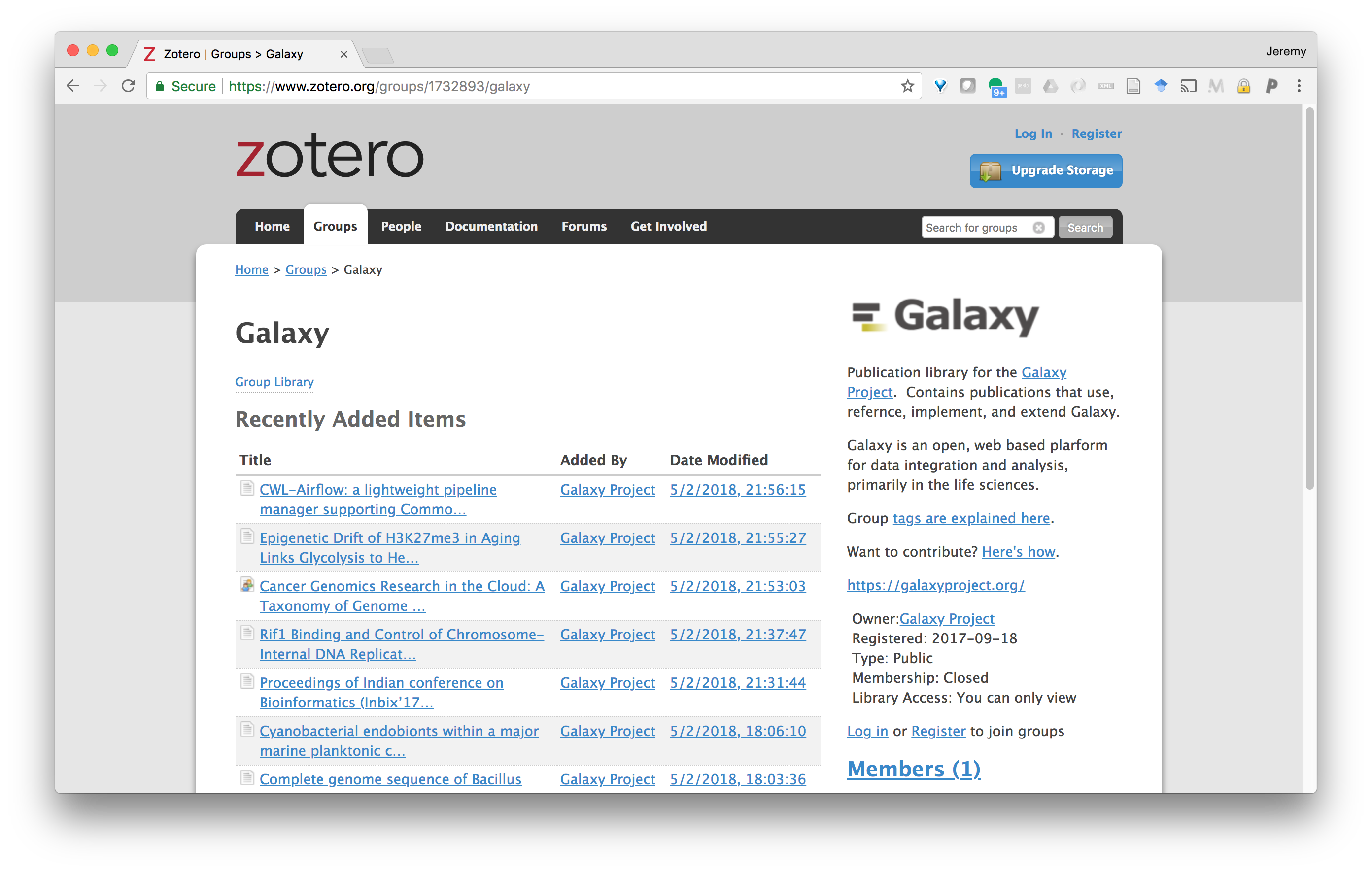 https://www.zotero.org/groups/1732893/galaxy
Galaxy Training Network
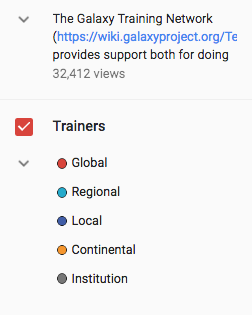 October 2014.
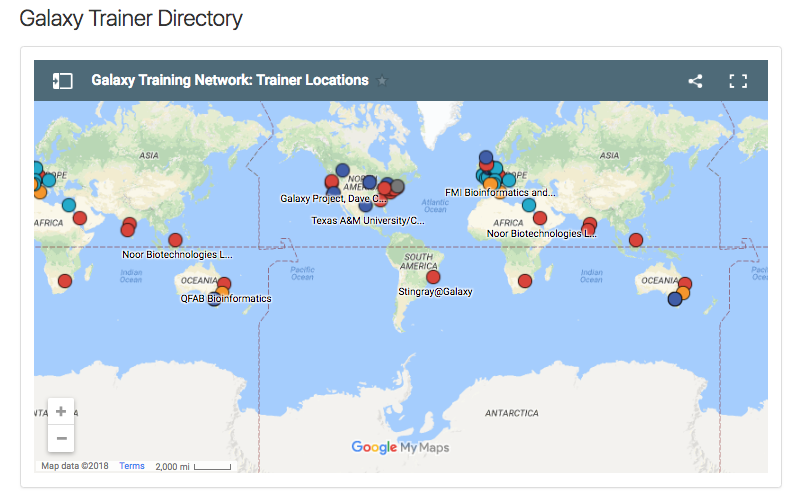 bit.ly/gxygtn
[Speaker Notes: TODO]
The “Core” Galaxy Team
Engineering
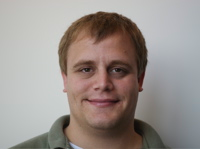 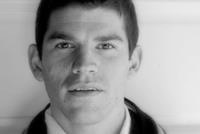 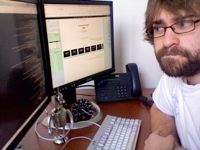 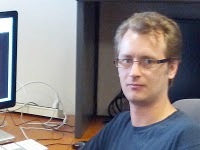 Dannon Baker
Dan Blankenberg
Dave Bouvier
Nate Coraor
Enis Afgan
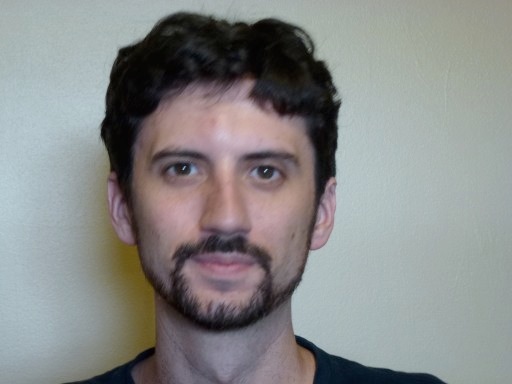 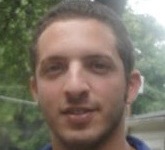 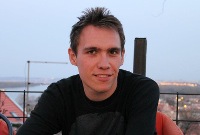 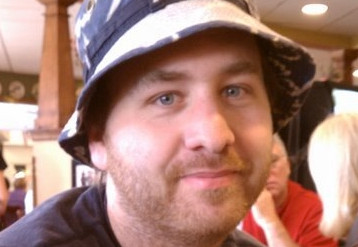 Vahid Jalili
John Chilton
Martin Čech
Sam Guerler
Nick Stoler
Support and outreach
Leadership
Communications
Leadership
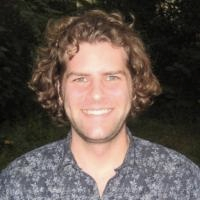 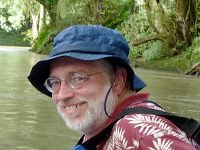 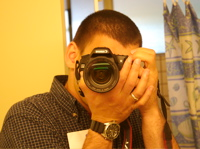 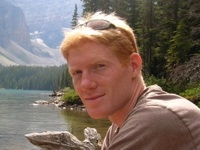 Anton Nekrutenko
James Taylor
Dave Clements
Jennifer Jackson
Jeremy Goecks
Supported by the NHGRI (HG005542, HG004909, HG005133, HG006620), NSF (DBI-0850103), Penn State University, Johns Hopkins University, Oregon Health and Science University, and the Pennsylvania Department of Public Health
52
Extended team and other contributors…
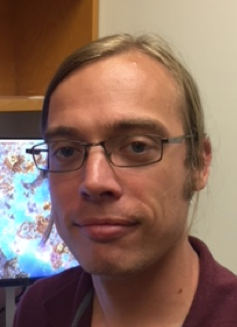 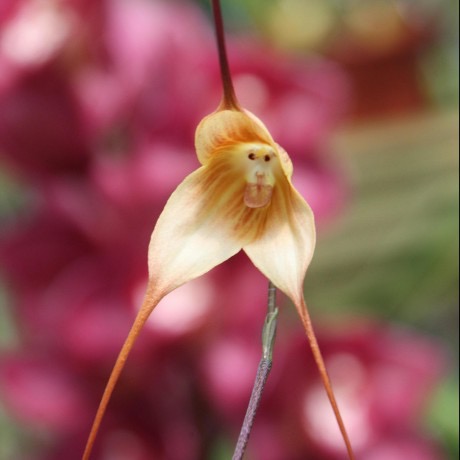 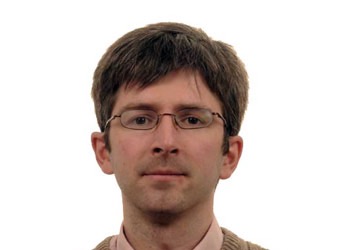 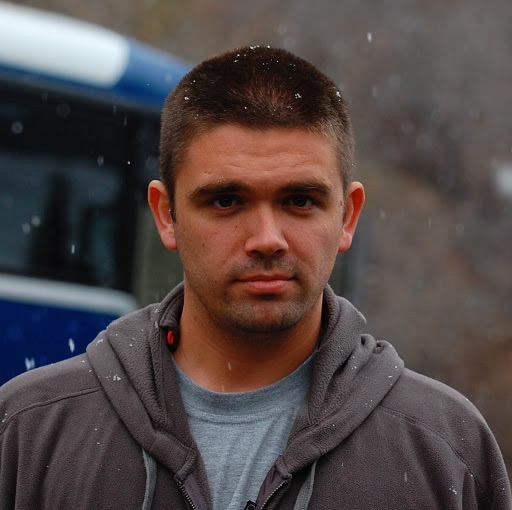 Luke Sargent
OHSU
Björn Grüning
Uni Freiburg
Peter Cock
TJHI
Kyle Ellrott
OSHU
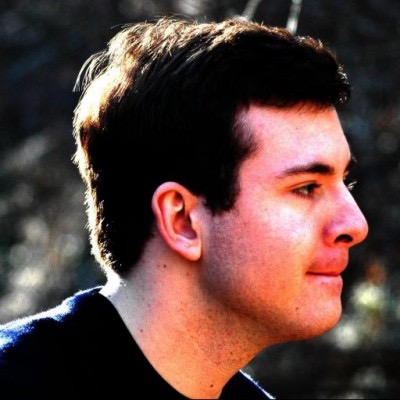 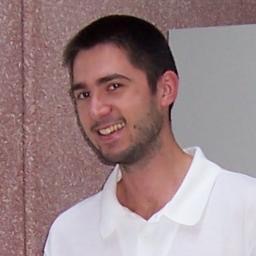 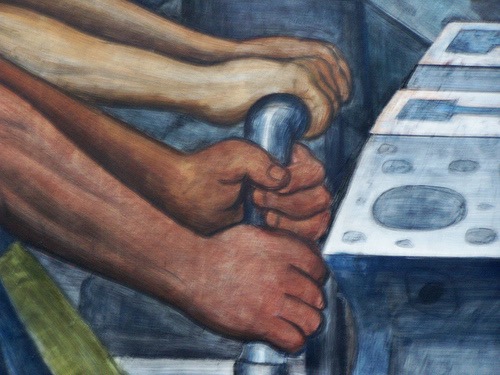 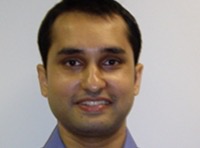 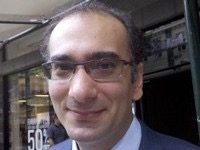 Nicola Soranzo
TGAC
Brad Chapman
HSPH
Nuwan Goonasekera
VeRSI
Yousef Kowsar
VLSCI
Helena Rasche
Uni Freiburg
And many others who have contributed to the main Galaxy code and to tools for the ToolShed, participated in discussions, attended the Galaxy conferences, …
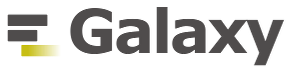 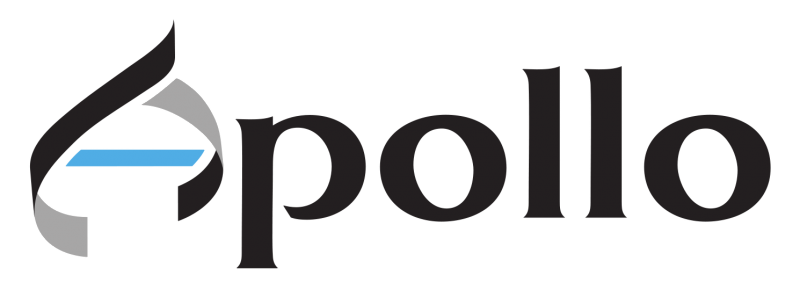 Sequence similarity
RNA-Seq analysis
Gene predictions
RNA-Seq
reads
Reference genome
assembly
G-OnRamphttp://gonramp.org
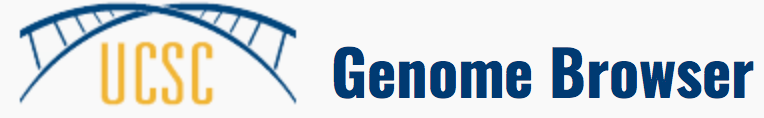 Repeats
Hub Archive Creator
JBrowse
Archive Creator
Transcripts / proteins from informant genome
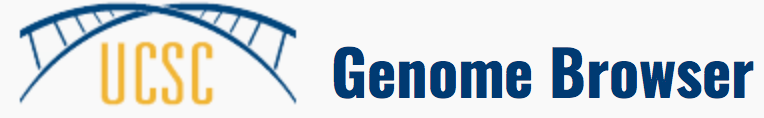 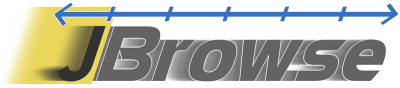 Ready to use Galaxy server and workflows for genome annotation
for any eukaryotic genome, can adapt as needed
generates genome browser for doing manual annotation
integrates into ecosystem of bioinformatics tools such as UCSC Genome Browser, JBrowse/Apollo, and CyVerse
applicable to both research and education, such as GEP
Sequence Similarity
JBrowse Archive Creator
Ab initio Gene Predictions
RNA-Seq
Input Data
JBrowse Archive to Apollo
Repeats
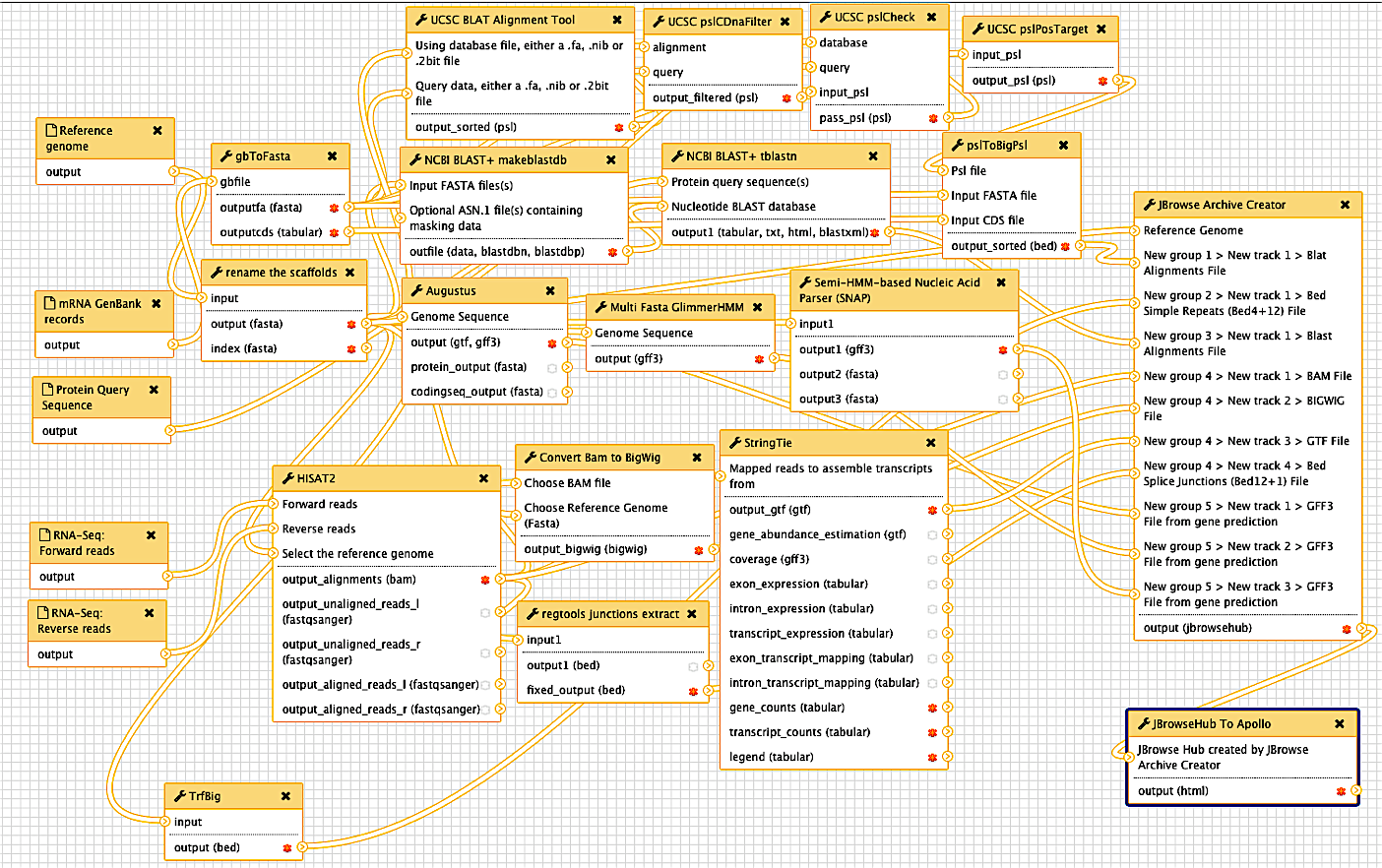 [Speaker Notes: Some animation to overlay the sub workflows?]
TRF
WindowMasker
Use the UCSC genome browser to visualize multiple genomic datasets
Gene predictions
Repeats
RNA-Seq analysis
Sequence similarity
D. miranda
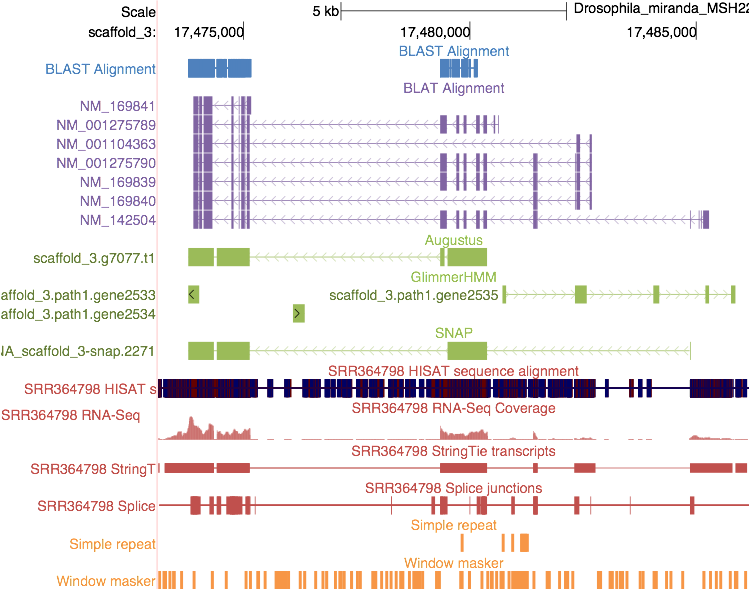 NCBI BLAST+
UCSC BLAT
Augustus
GlimmerHMM
SNAP
HISAT
StringTie
regtools
Apollo: The Annotation PlatformAn instantaneous, collaborative, genome annotation editor
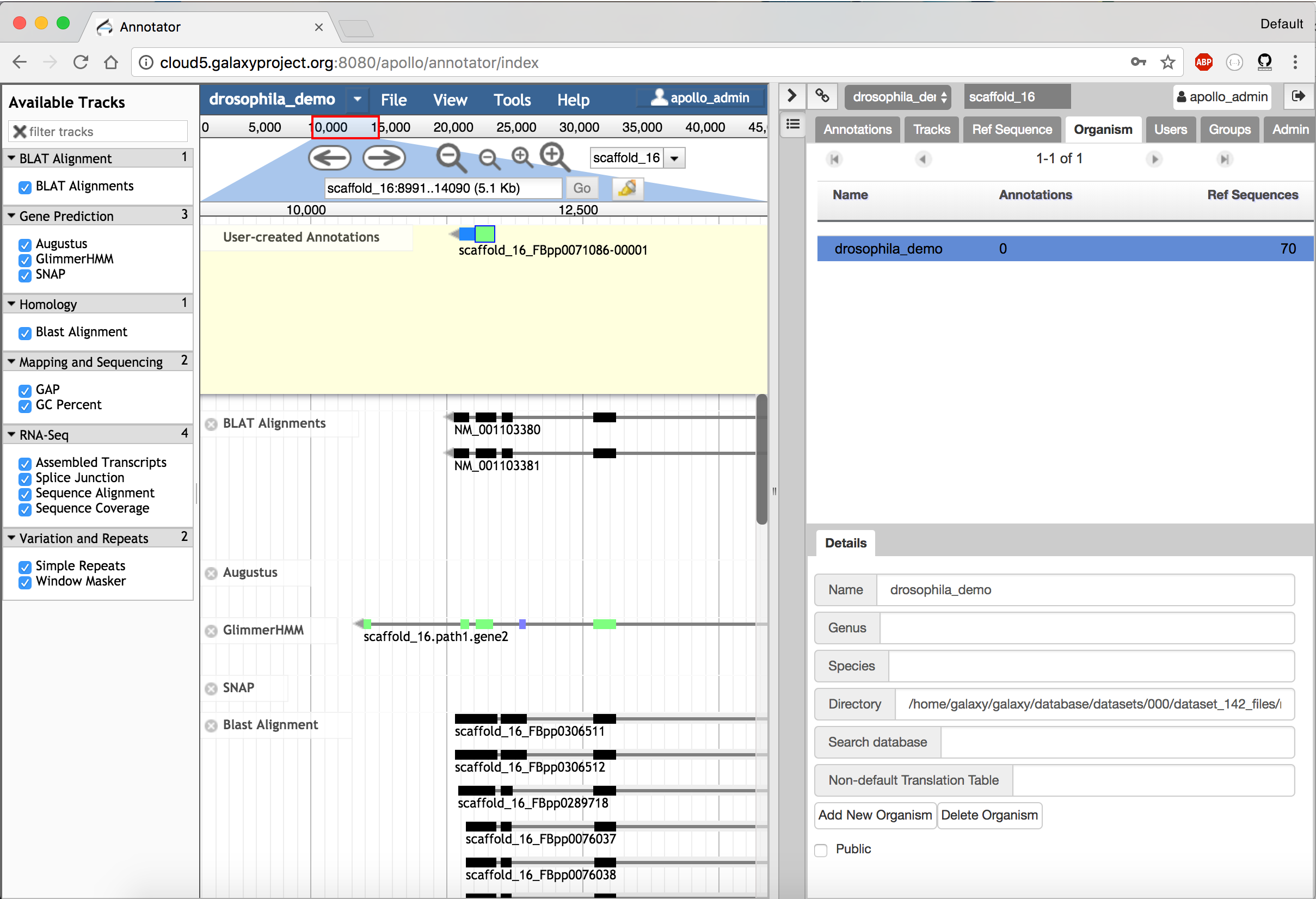 Programmatic interaction between Galaxy and Apollo, from organism population to user administration
Use the JBrowse/Apollo browser to visualize multiple genomic datasets
TRF
WindowMasker
D. miranda
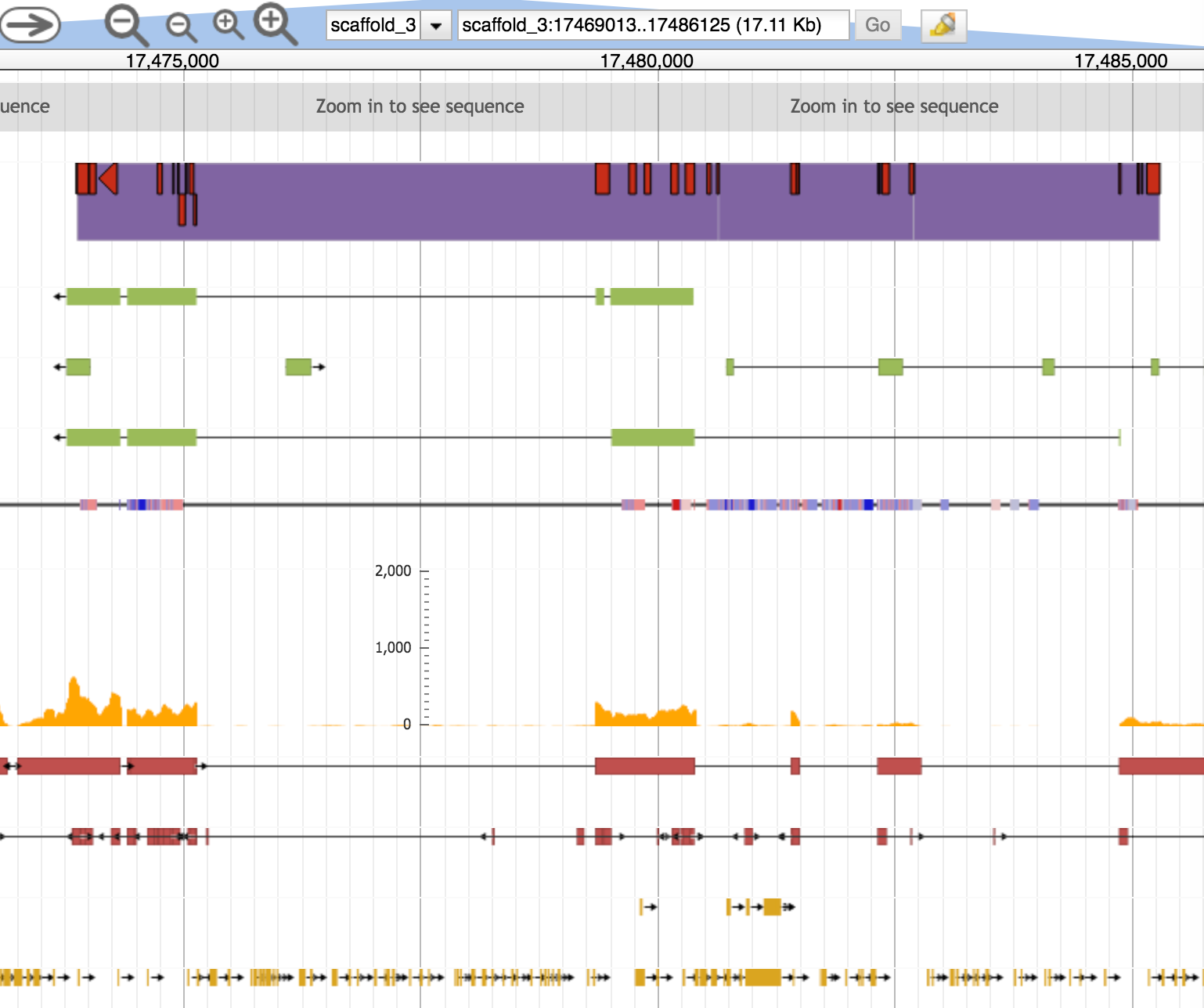 Sequence similarity
UCSC BLAT
Augustus
GlimmerHMM
SNAP
Gene predictions
HISAT
StringTie
regtools
RNA-Seq analysis
Repeats